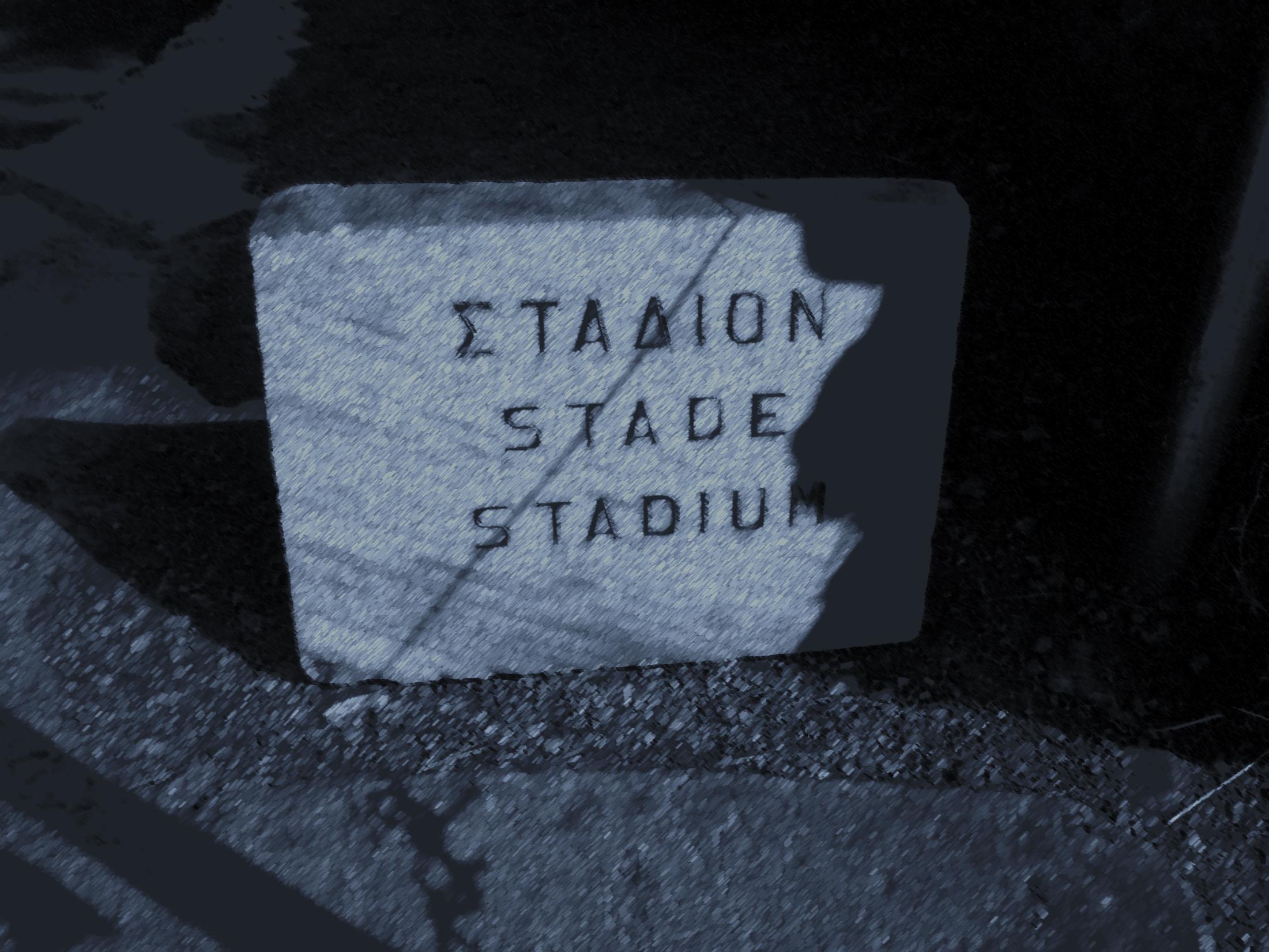 Hippický agón
hippodromiai
žokejové, vozatajové
aristokracie
4 ženy, kůň z města Argos, thébské čtyřspřeží
akrobacie a voltiž (Attika, Boiotie)
ne gymnos, stoj
Taraxippos
orel + delfín
nyssa, 180°
těžké --- Karrot (Arkesiláos IV., 41)
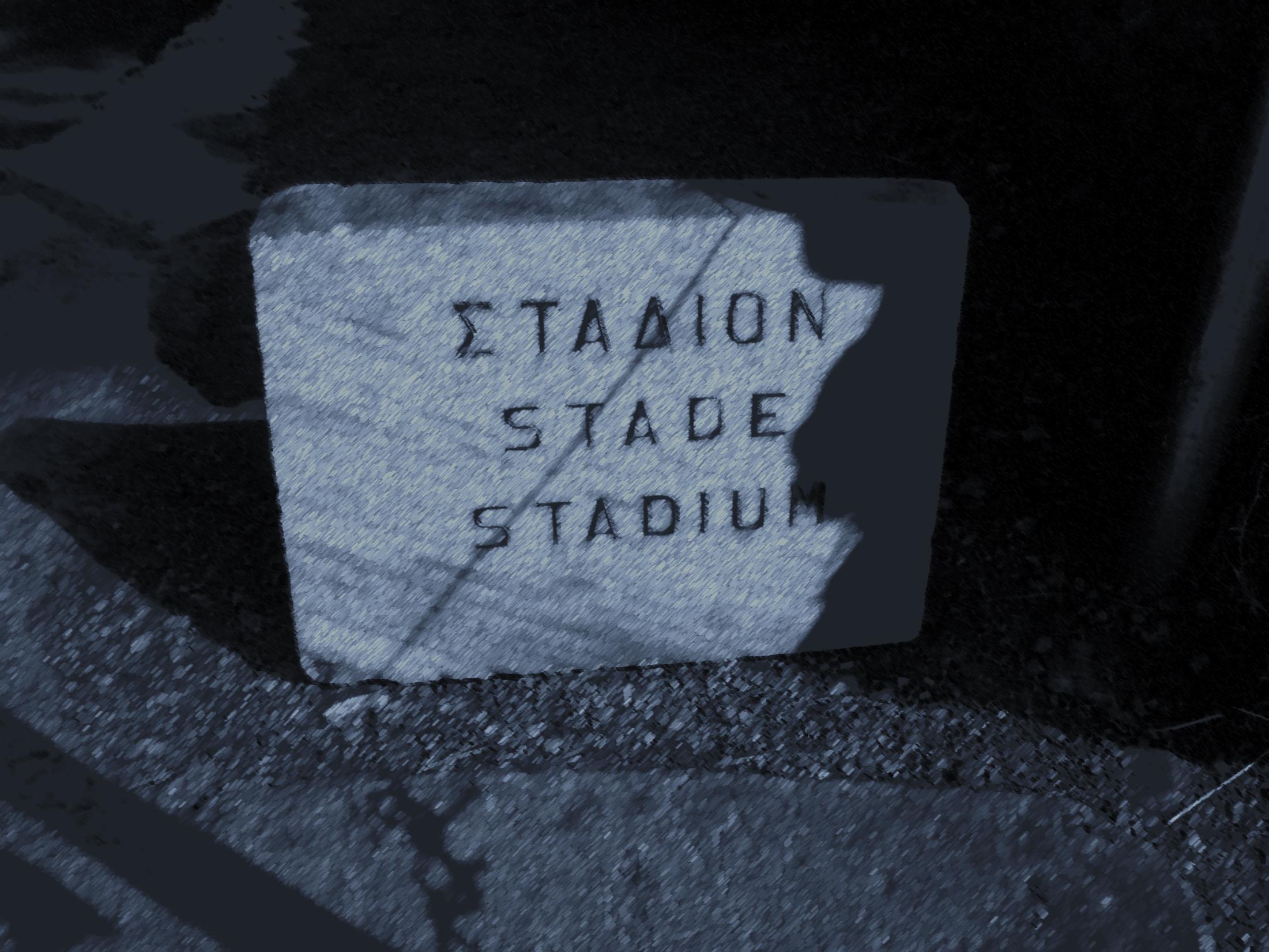 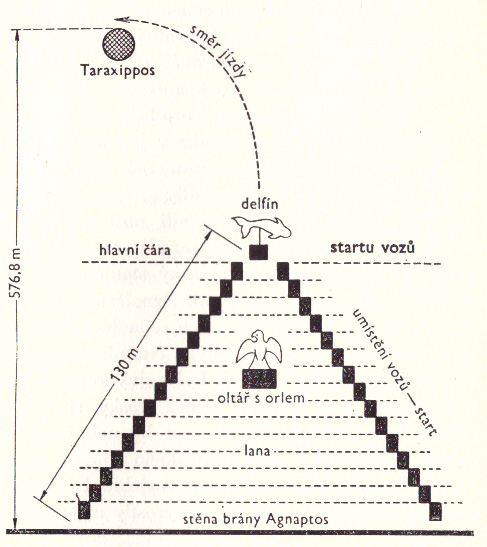 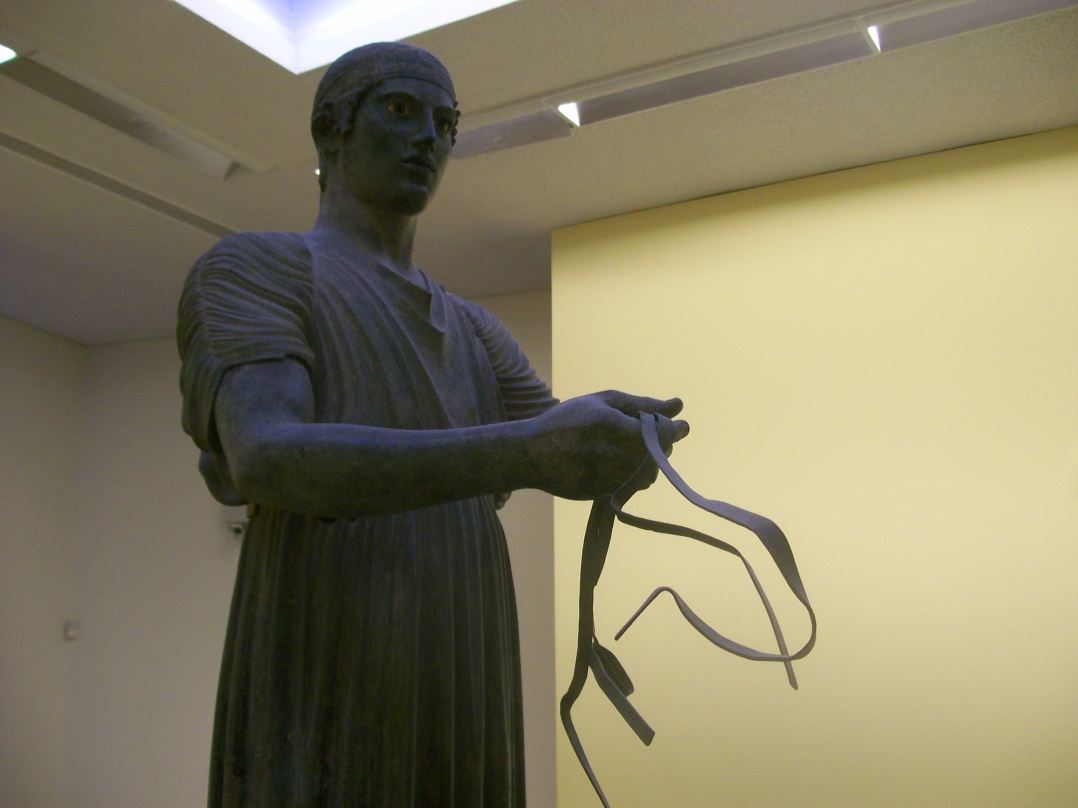 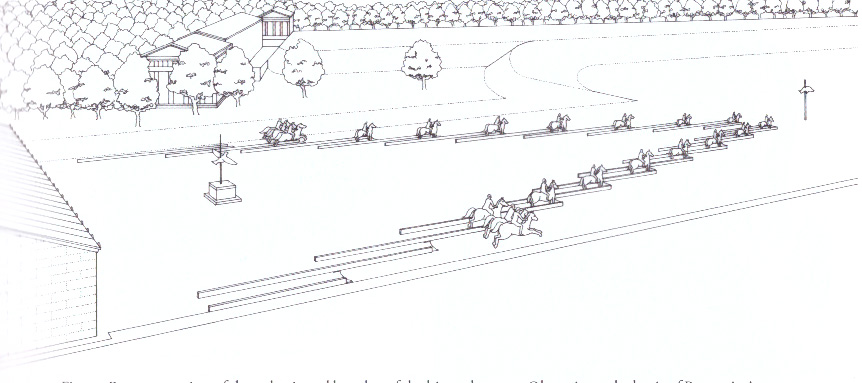 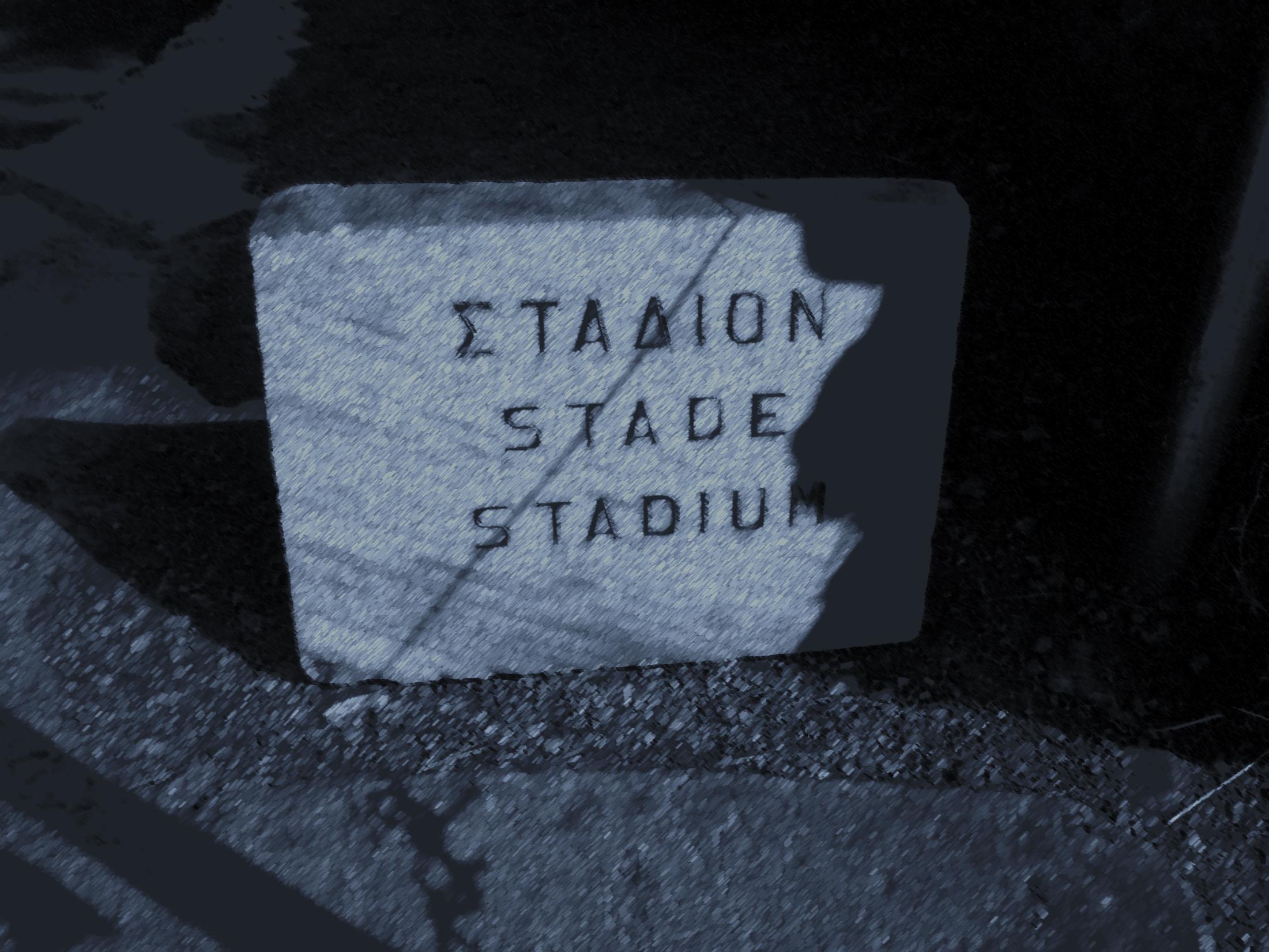 harma tethrippon (12 kol, 13 843)
harmati pólikon, tethrippon pólikon (9228)
synóris (9228)
póloi, synóridi póliké, pólon synóris (3460)
„Poseidón, Kallistrate, tvé otěže řídil i držel 
pravici nad vozem tvým, jejž nelze zapomenout. 
Proto i blažená Níké se k tvému dvojspřeží snesla, 
sama chce nesmrtnou cenu dát na tvou vítěznou skráň. 
Šťastný byl dům otce Níkostrata a radosti plný, 
stejně tak námořní Rhodos, slavných to hrdinů vlast“ 

(Obrázky z řeckého života, 1983, 40).
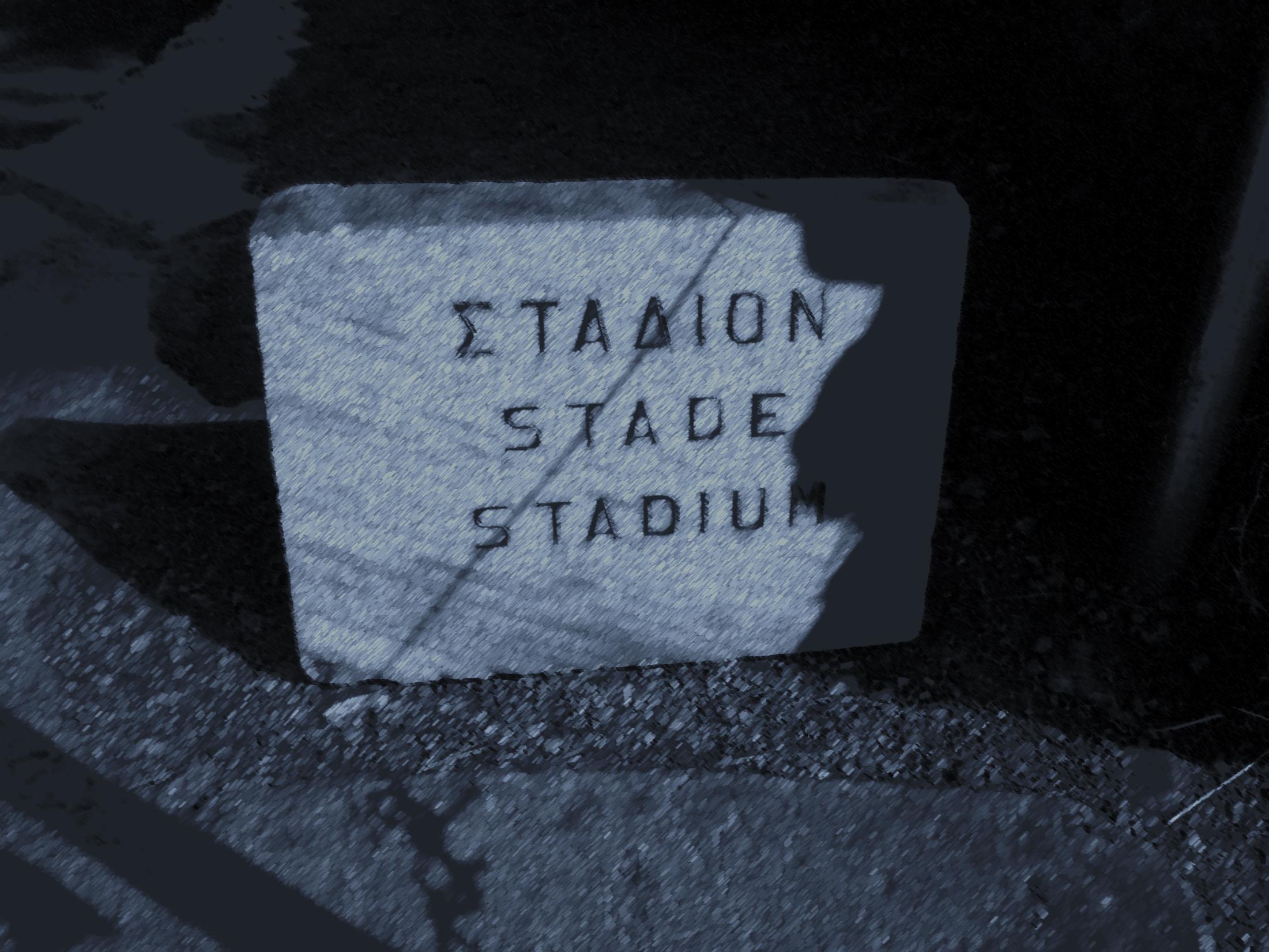 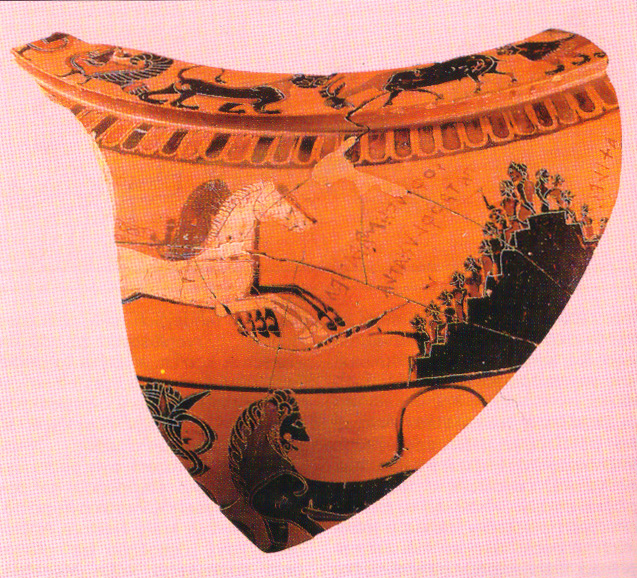 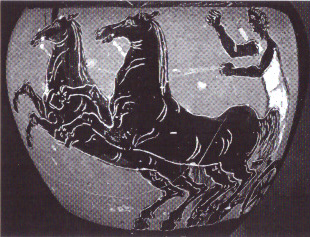 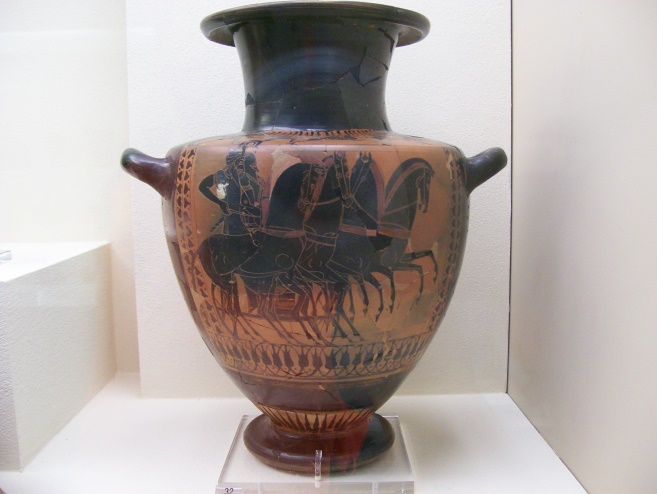 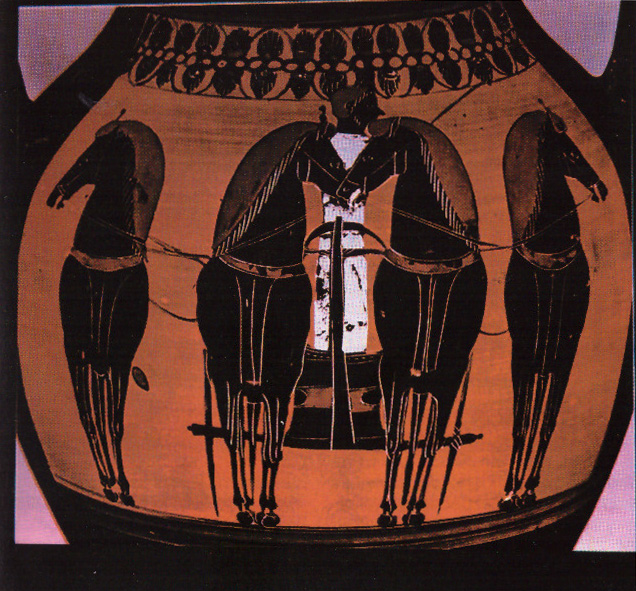 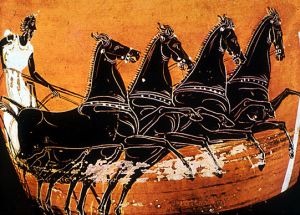 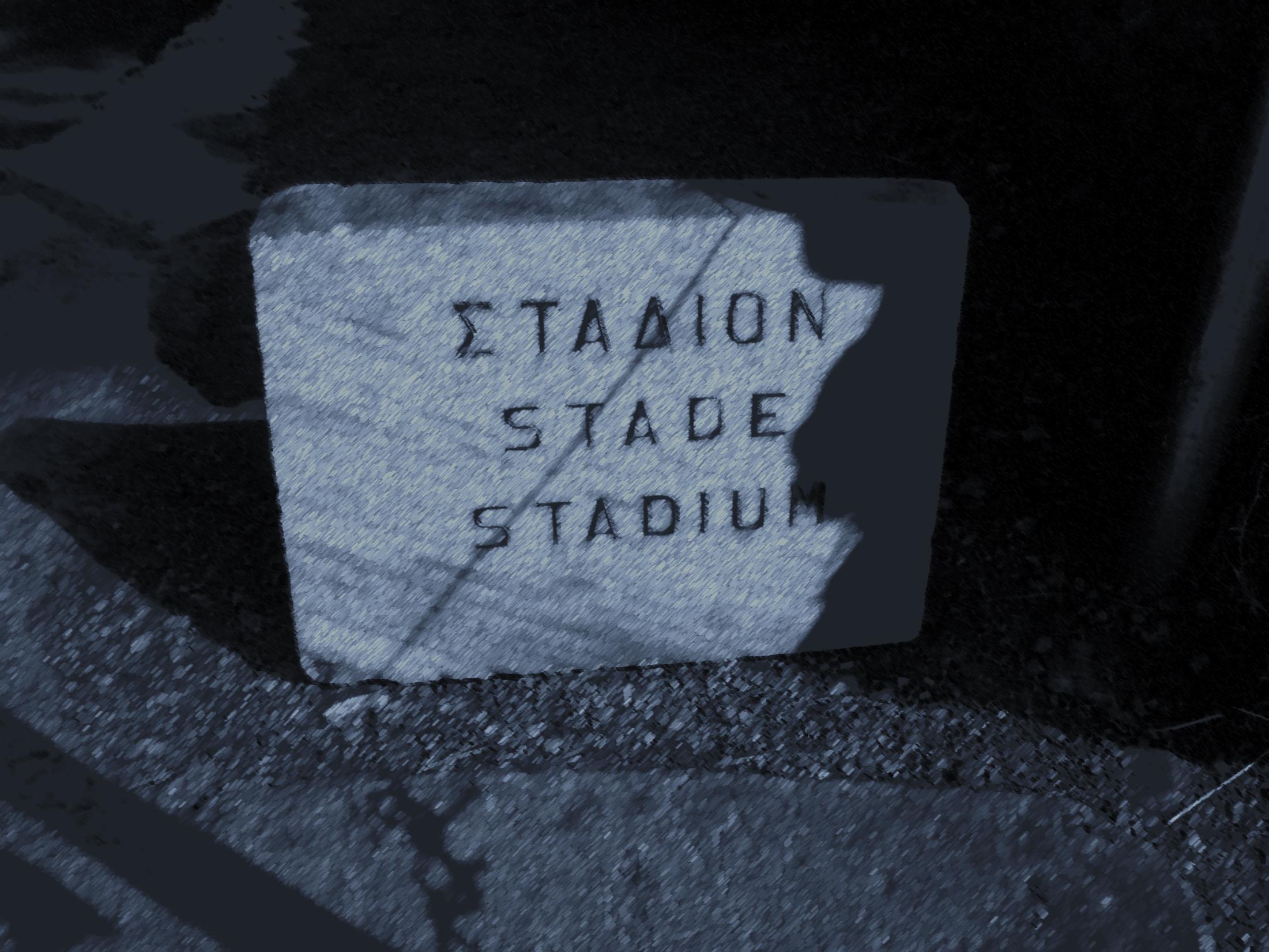 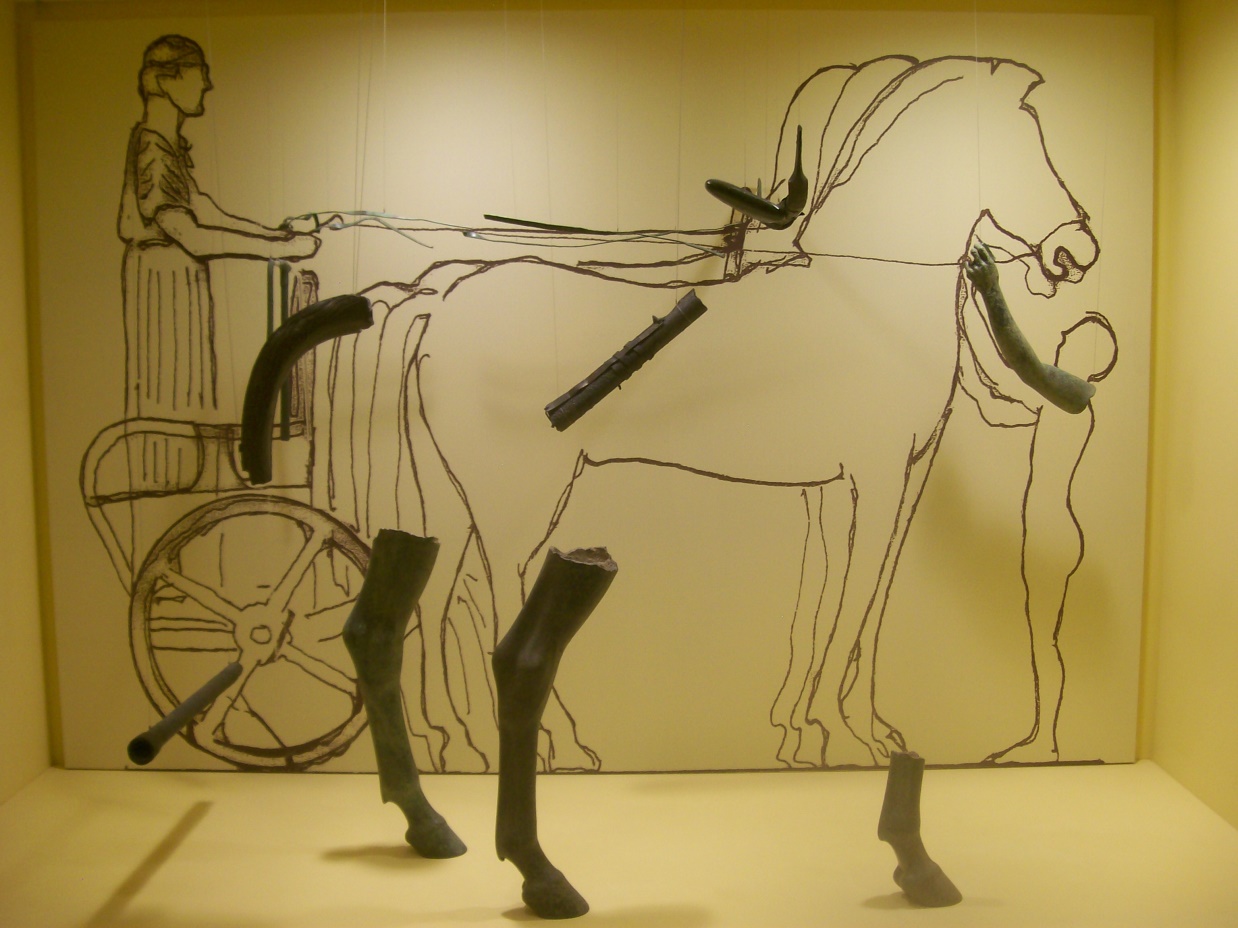 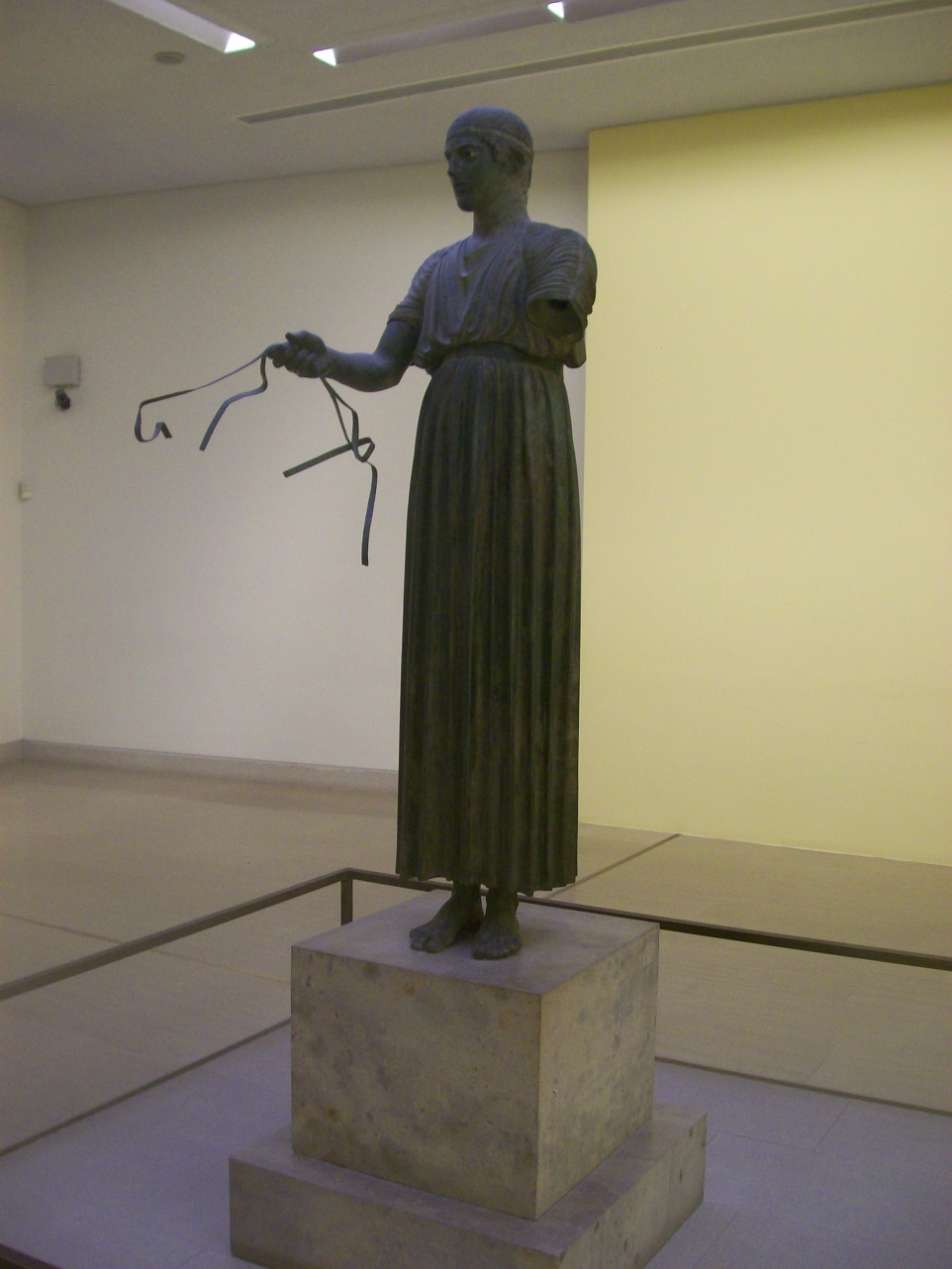 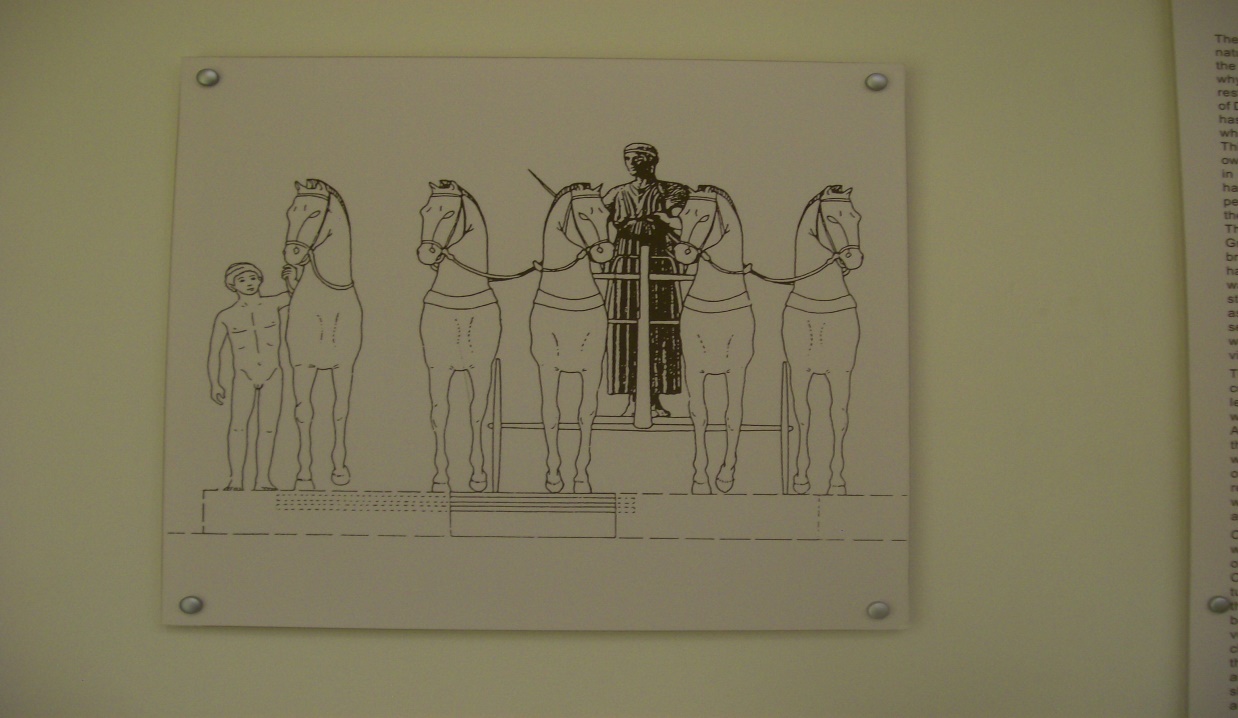 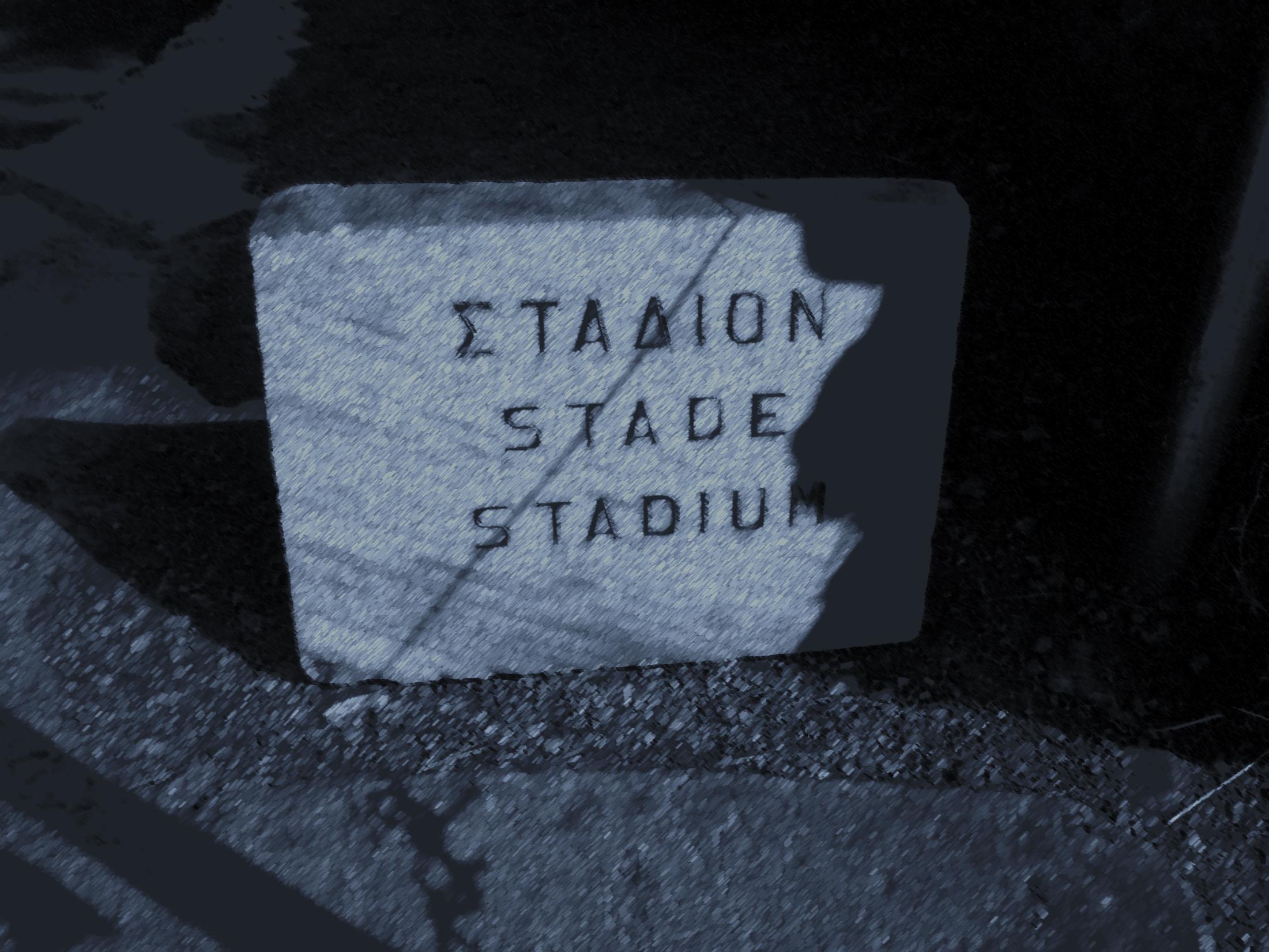 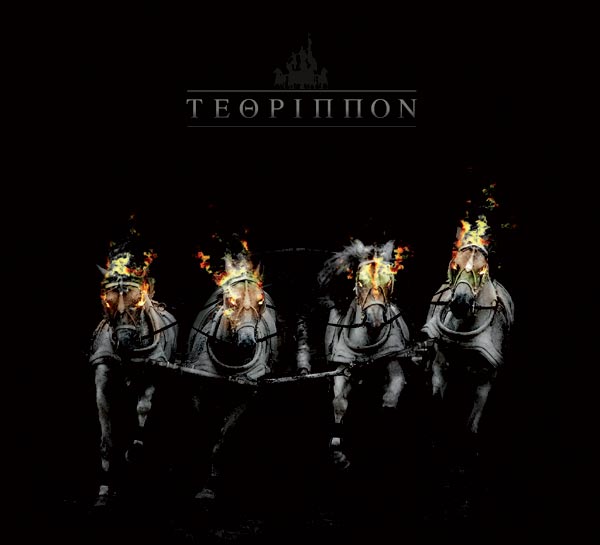 kalpé 
- klusáky, sulka, vozatajové seděli na lavičce
apéné 
- 4 kola, pár mul, seskok
hippos kelés, hipposkelétion, kelés (6920)
- bos, bez třmenů a sedla, opratě/ bičíky, bodce, důtky, 6. st. BC podkovy, Platón
keléti pólikó, polón kelés
neosedlané klisny
parabatai, apobatai 
- vozataj + hoplíta a dromos, varianty
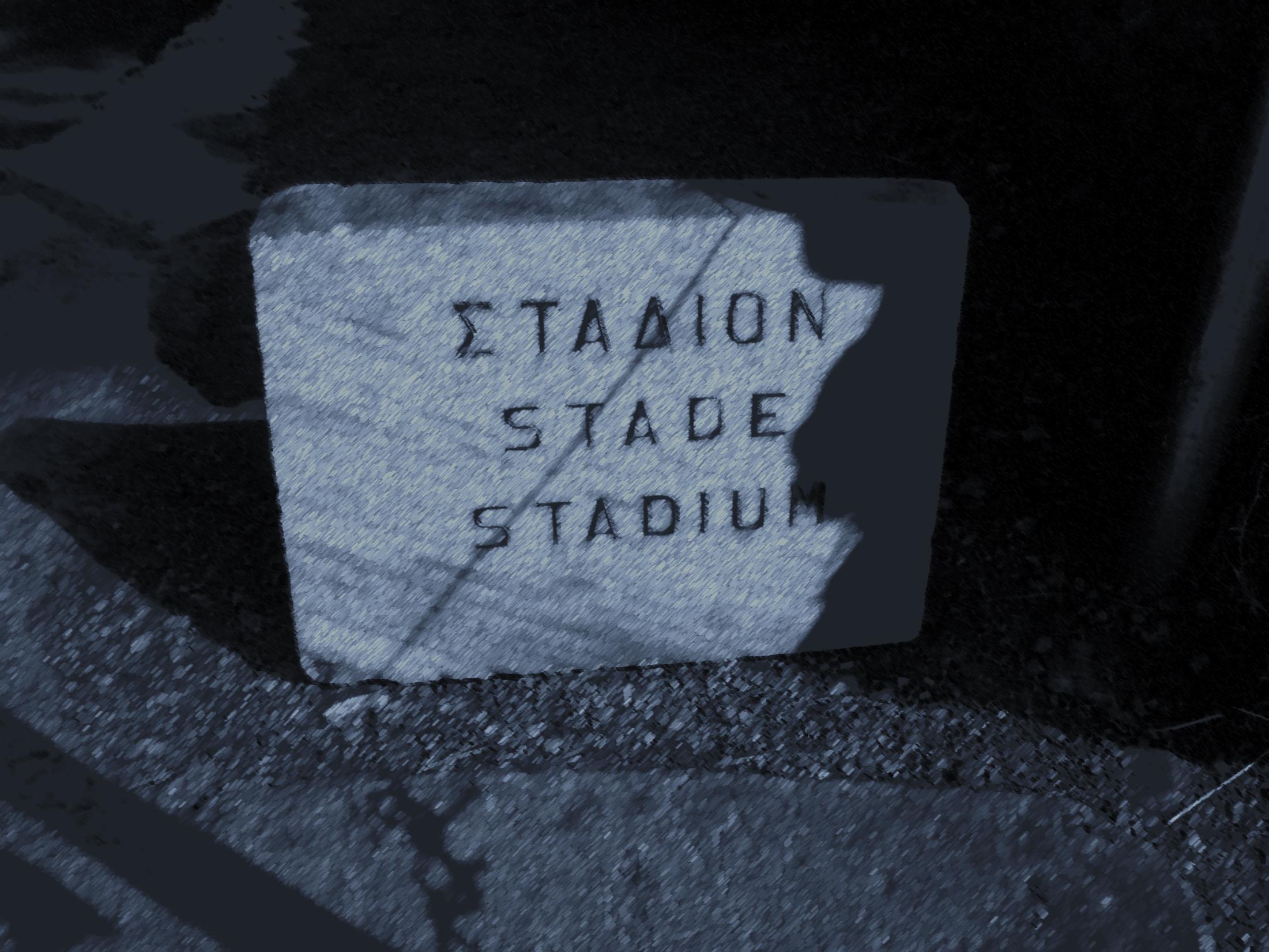 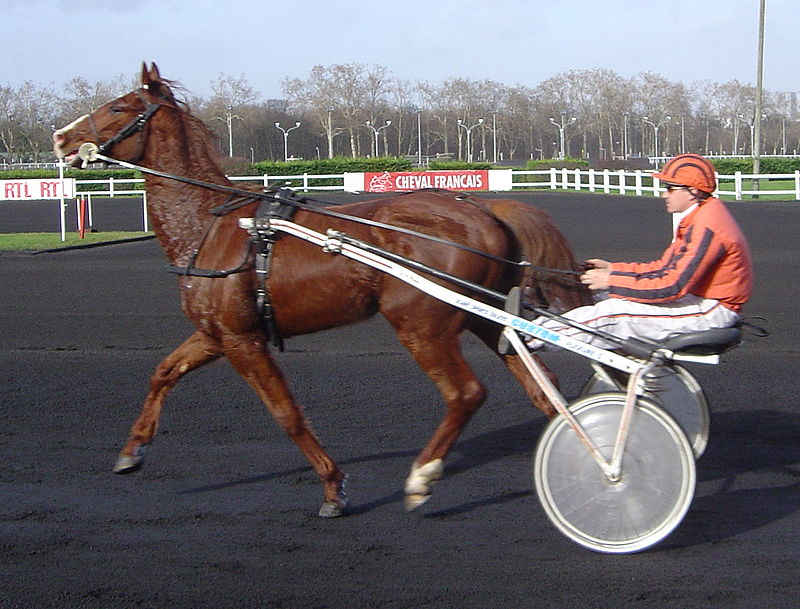 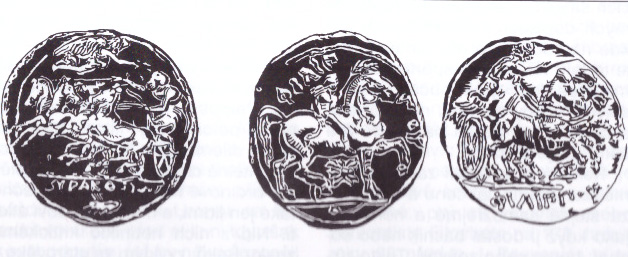 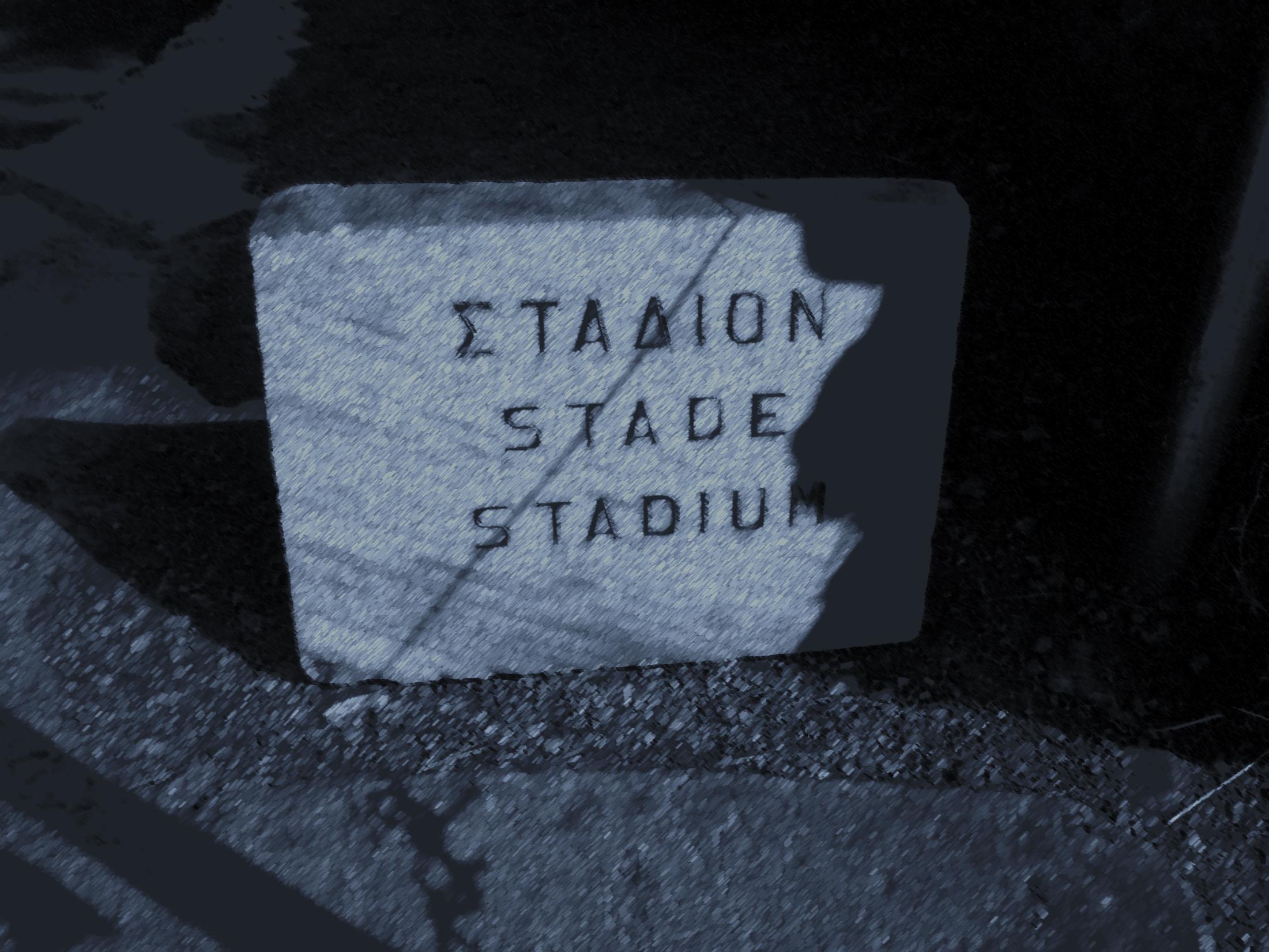 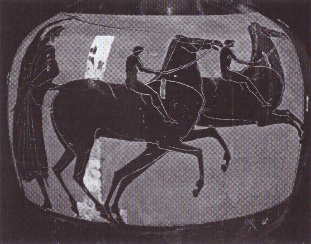 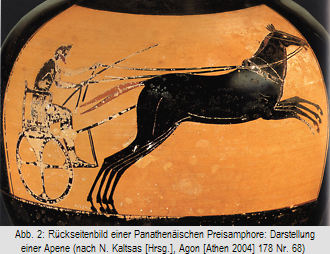 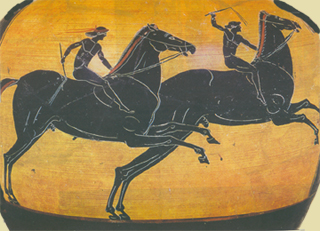 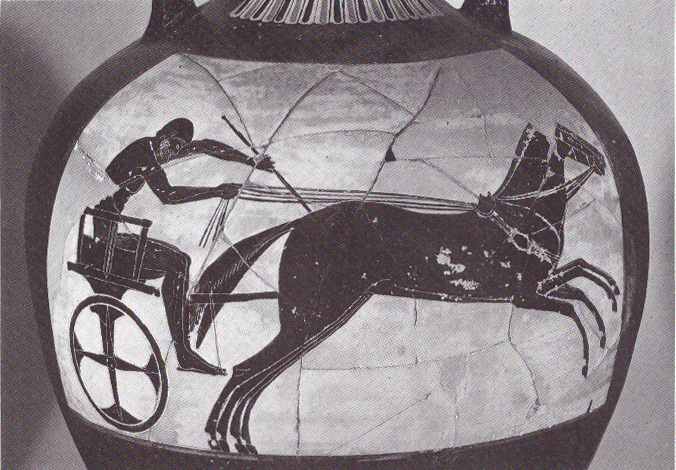 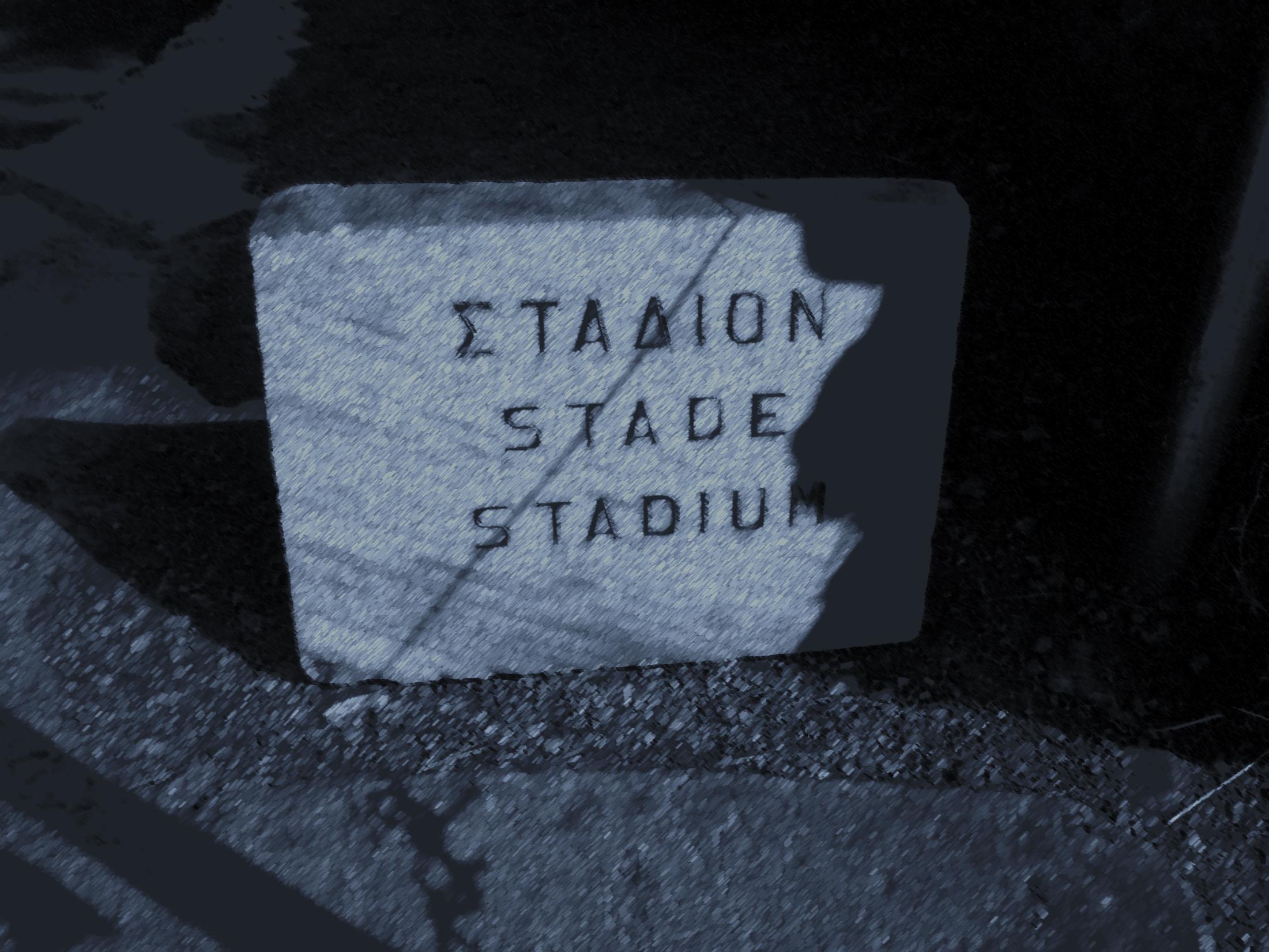 Kyniska ze Sparty
Agesiláos
Sláva bitevního pole
Dámarátos ze Sparty
Hierón ze Syrakús
Peisistratos z Athén
Alkibiadés z Athén
Gelón z Gely
Filip II. Makedonský
Alexandr Veliký
Attalos I. z Pergamu
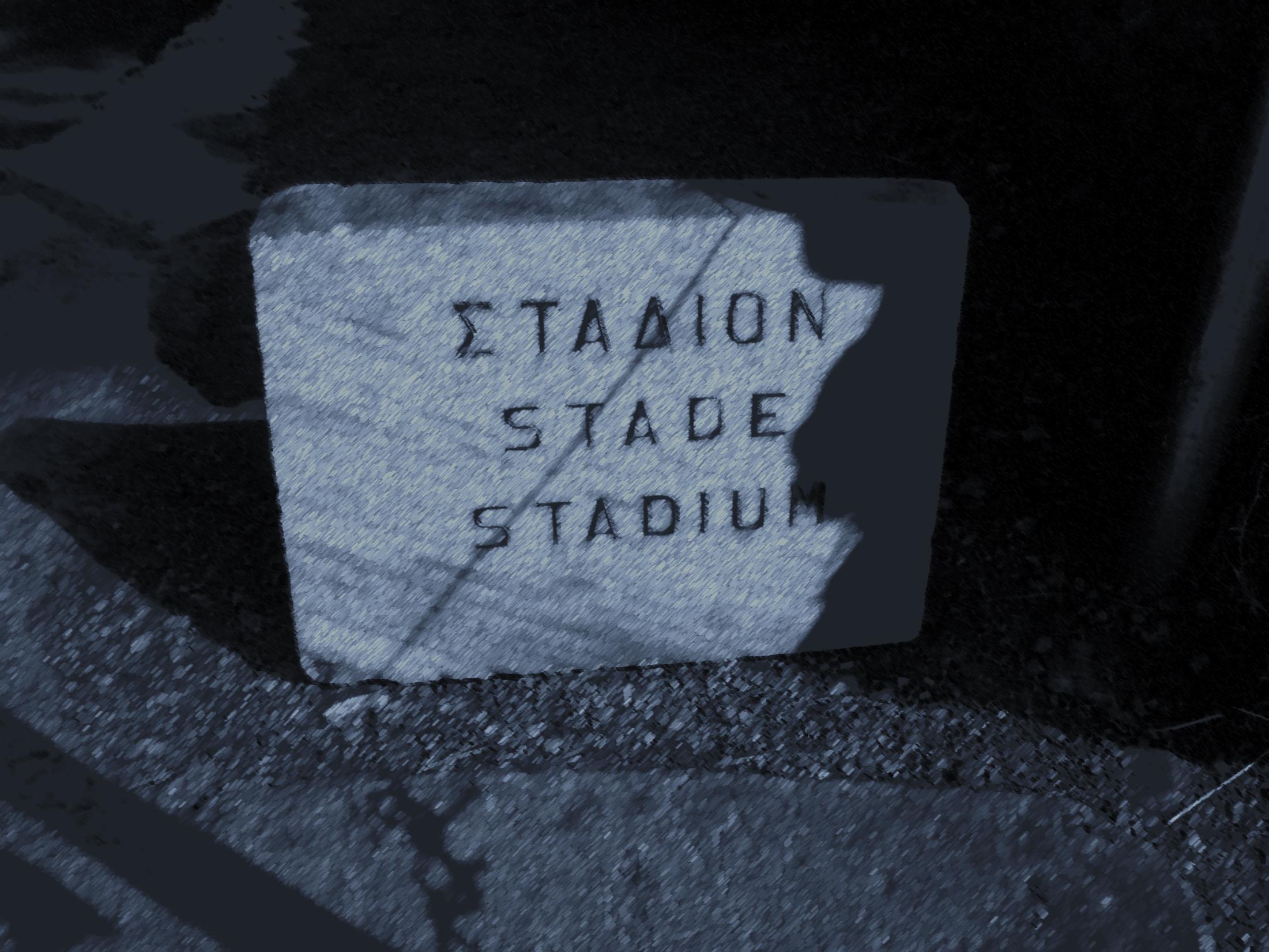 ostatní „sportovní“ agón
hoplítomachia 
Homér, Olympia? X Řím) 
lukostřelba 
málo (Koróneia v Boiótii, ostrov Keu, Sést)
plavání
moře, bazén, motýlek-záchranářský kraul
Hermióna v Argolidě
Hérodotos – bitva u Salamíny
Platón – nevdělanci 
posilování 
skoky do vody
hrobka v Tempa del Prete u Paestu (2,5m věž, šipka)
potápění 
lov mořských hub (nohama napřed se zátěží)
veslování
Panathénaje – Pireus (3000 drachem), oslavy bohyně Artemis v Munychiu (porážka „30 tyranů“) a závody u mysu Súnion (1500 drachem)
Isthmos, Kypr, Níkopole, Salamína, Babylón (AV)
do helénismu jen triéry
Slalom kolem bójí
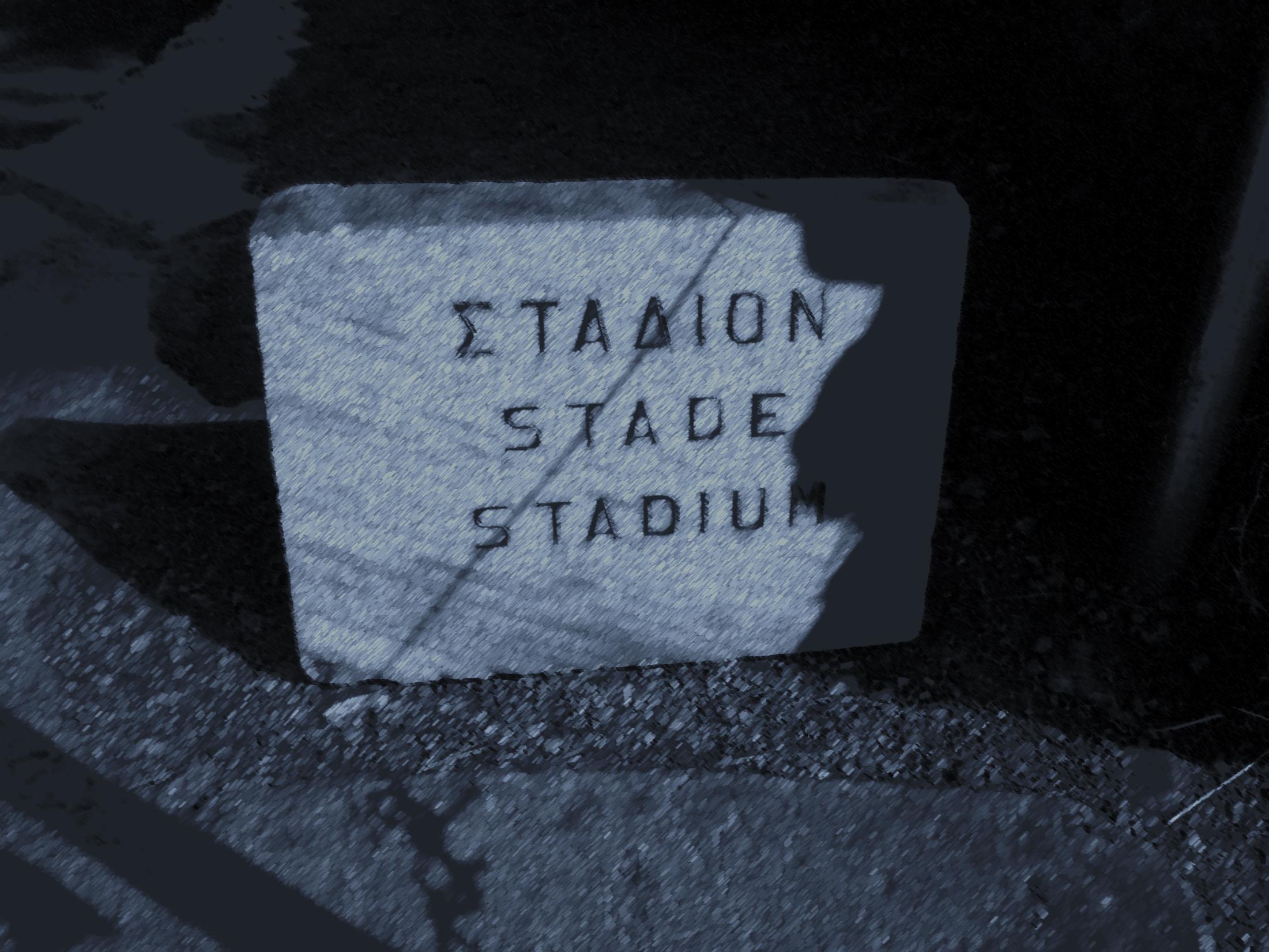 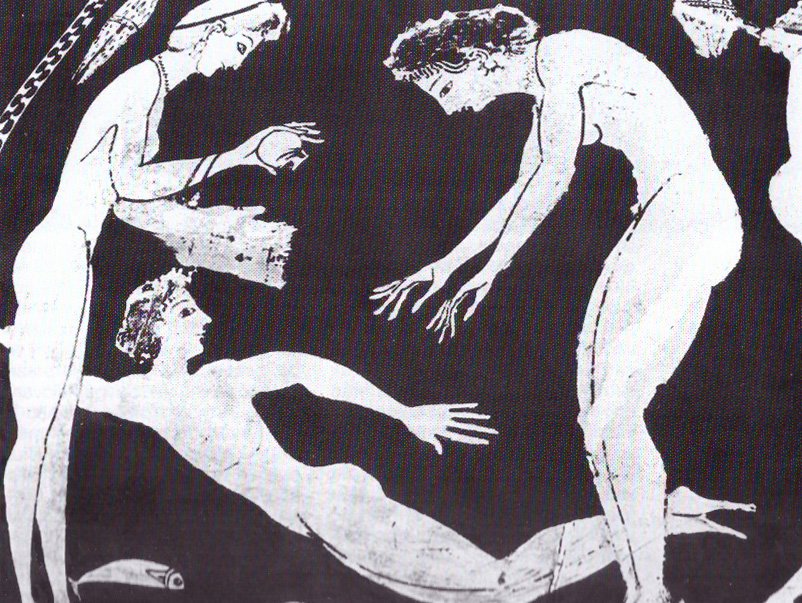 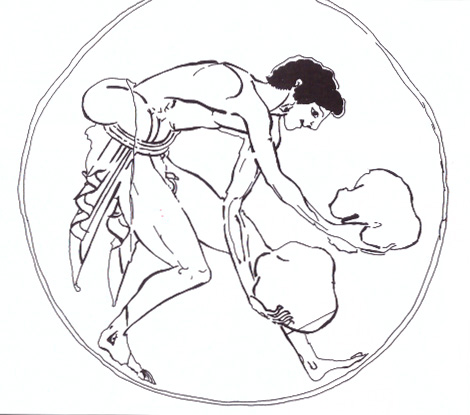 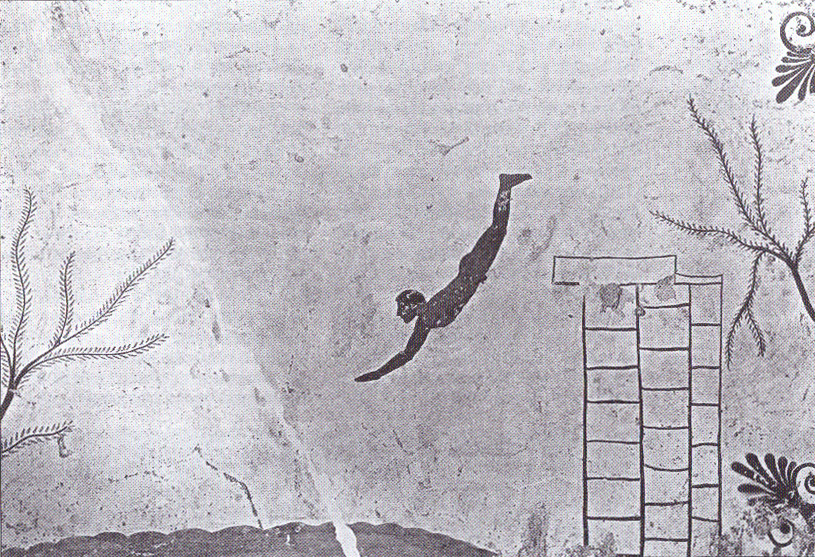 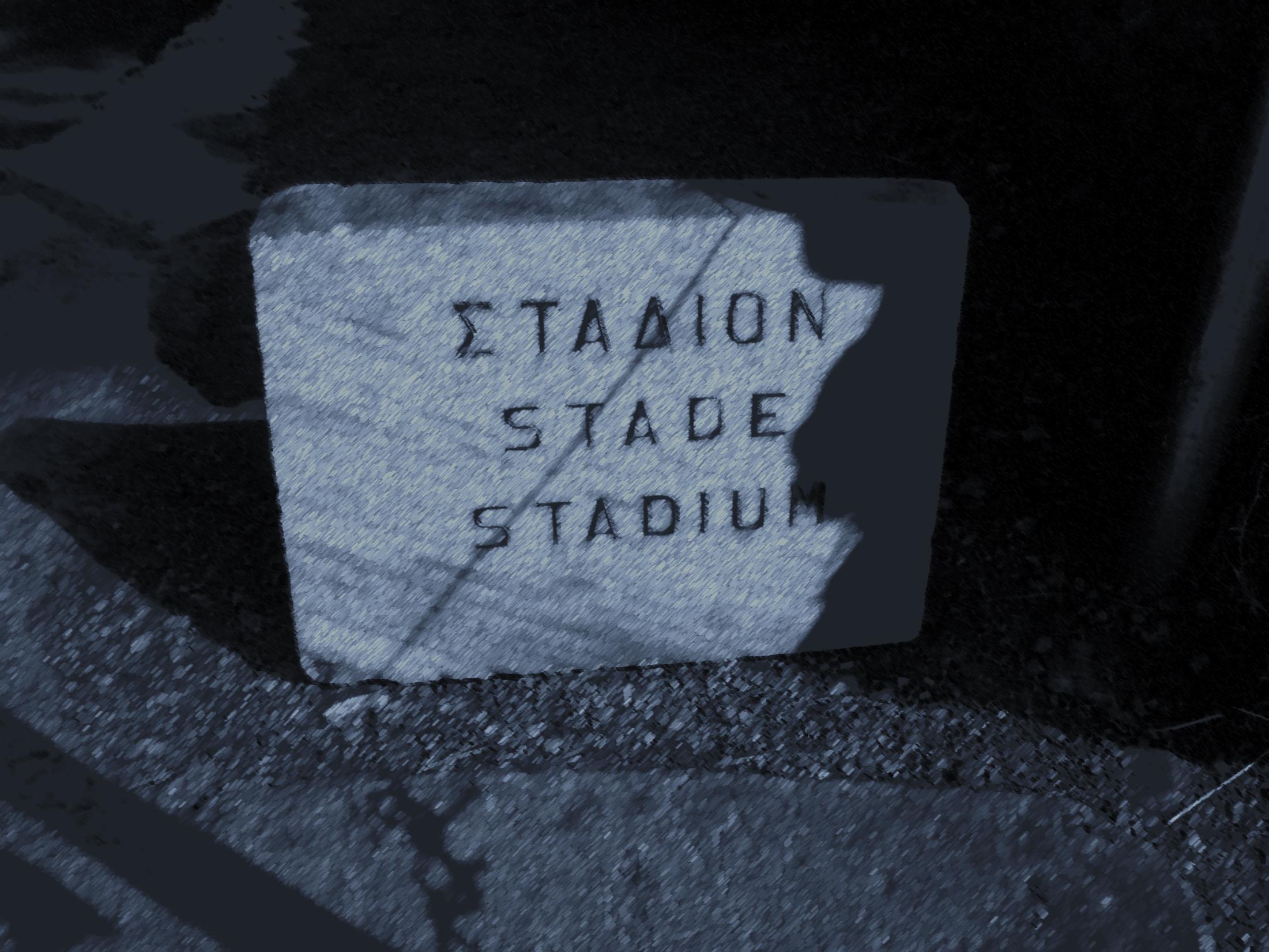 sportovní hry 
neznáme pravidla
panhelénské hry
sfairiseis 
Galénos
gymnasia – sfairistéria (hřiště)
sfaira 
kůže, těžké, tvrdé, barevné, peří, chlupy, koňské žíně, vlna
tenisák až medicinbal
sfairistés – cvičitel
družstva o 2-10 členech
aporrhaxis
úrania
koretizein – obdoba pozemního hokeje, buly, 3:3
episkyros – 20-30m od sebe 3 čáry, přehazování  čar těžkým míčem z místa
harpastón – obdoba episkyros s menším míčem, obdoba rugby
„král-osel“ – asi 3 družstva o „králi“ a „oslovi“, rozhodčí, chytání míče, dodnes
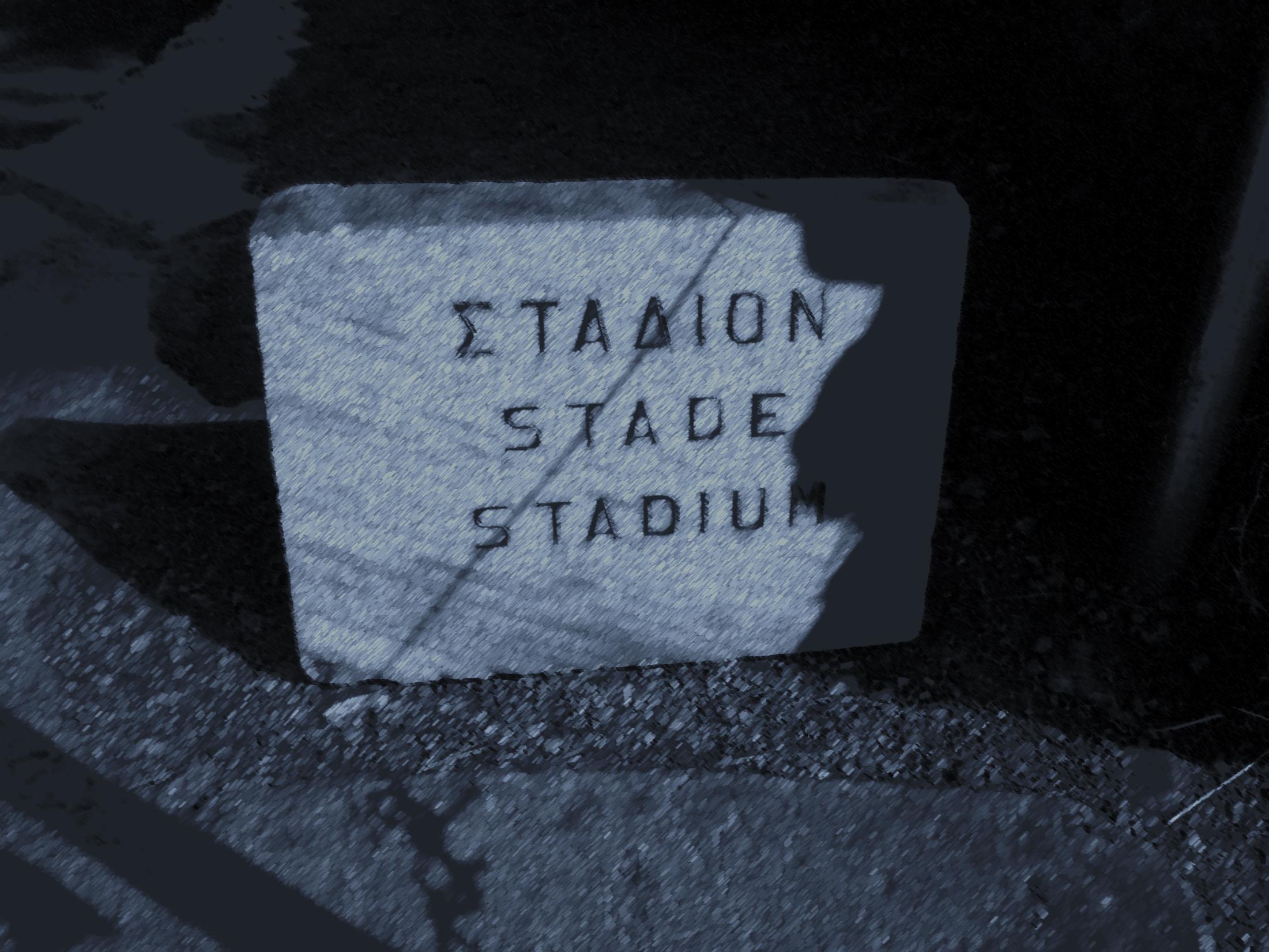 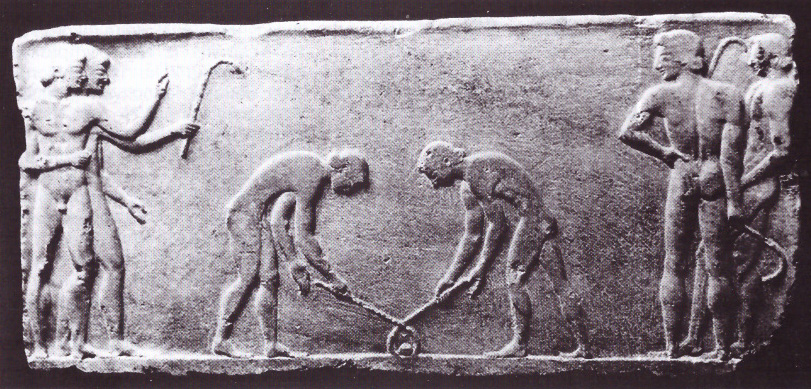 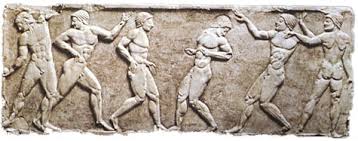 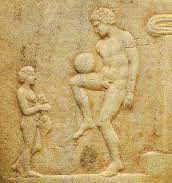 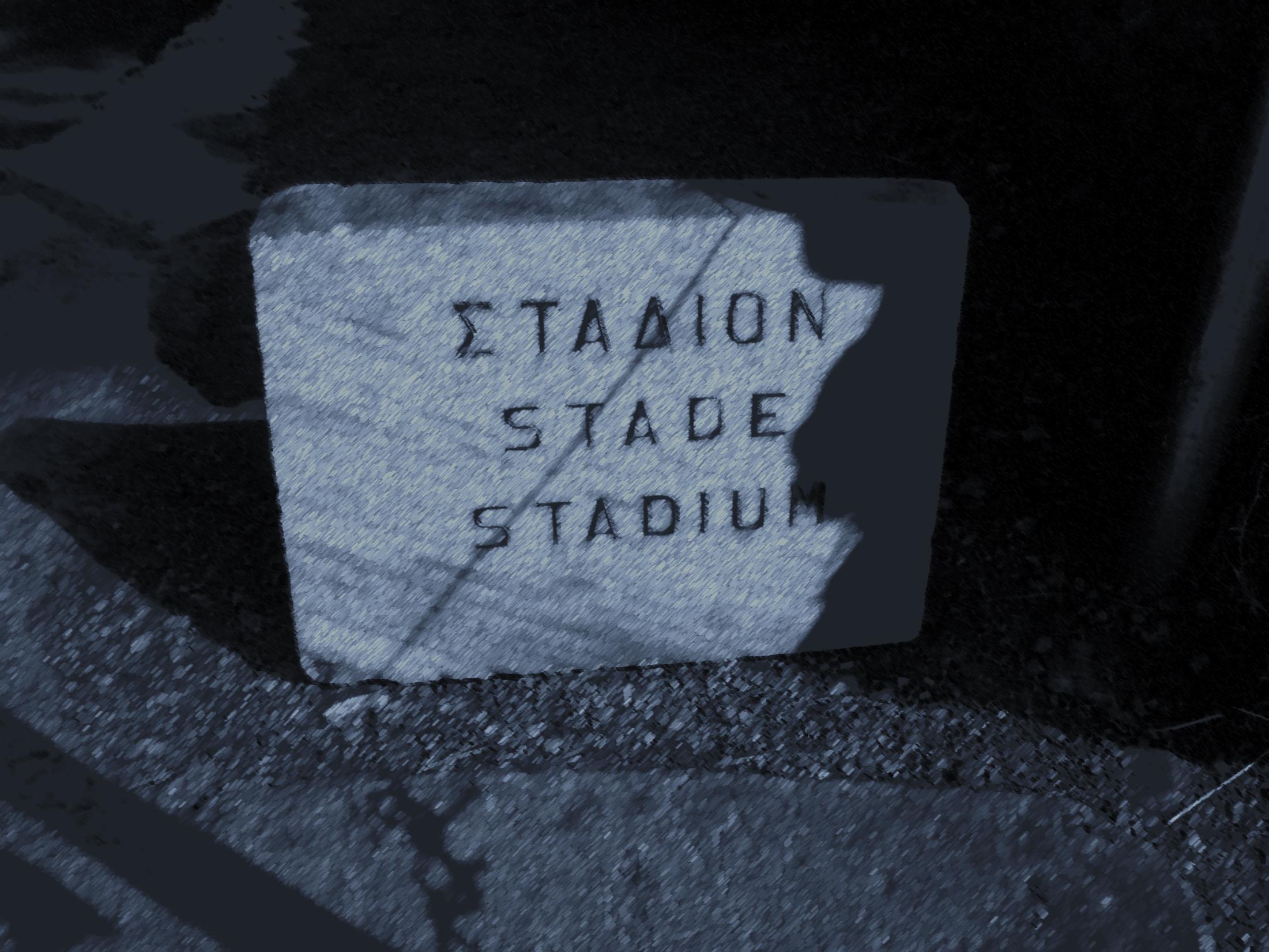 taurokathapsie
Thesálie
Poseidón
štvaní dráždění býka
gymnos
přejali Římané
tanec
dar bohů lidem
bohové, kúréti, héroové
Sokrates, Platón, Xenofón
200 druhů 
skupinově x individuálně
se svým tělem x se zbraněmi
Dionýský
Apollinský 
géranos (nápodoba jeřábích tanců v době toku) x Čína (tanec 5 zvířat)
kordax (komedie), fallus, břicho, kopy, poskoky
sikinnis – ruce v pravém úhlu, poskoky na jedné noze
kómos – svatby, pohřby, …
„Dionýský tanec byl tancem opojení, dával průchod vášním a jeho cílem bylo odpoutání těla od země a jeho splynutí s bohy. Apollinský tanec vyrůstal ze systematického pěstění těla pohybem a jeho řízení rytmem, aby se tak dosáhlo zdravé krásy“ (Reitmayer, 1977, 31).
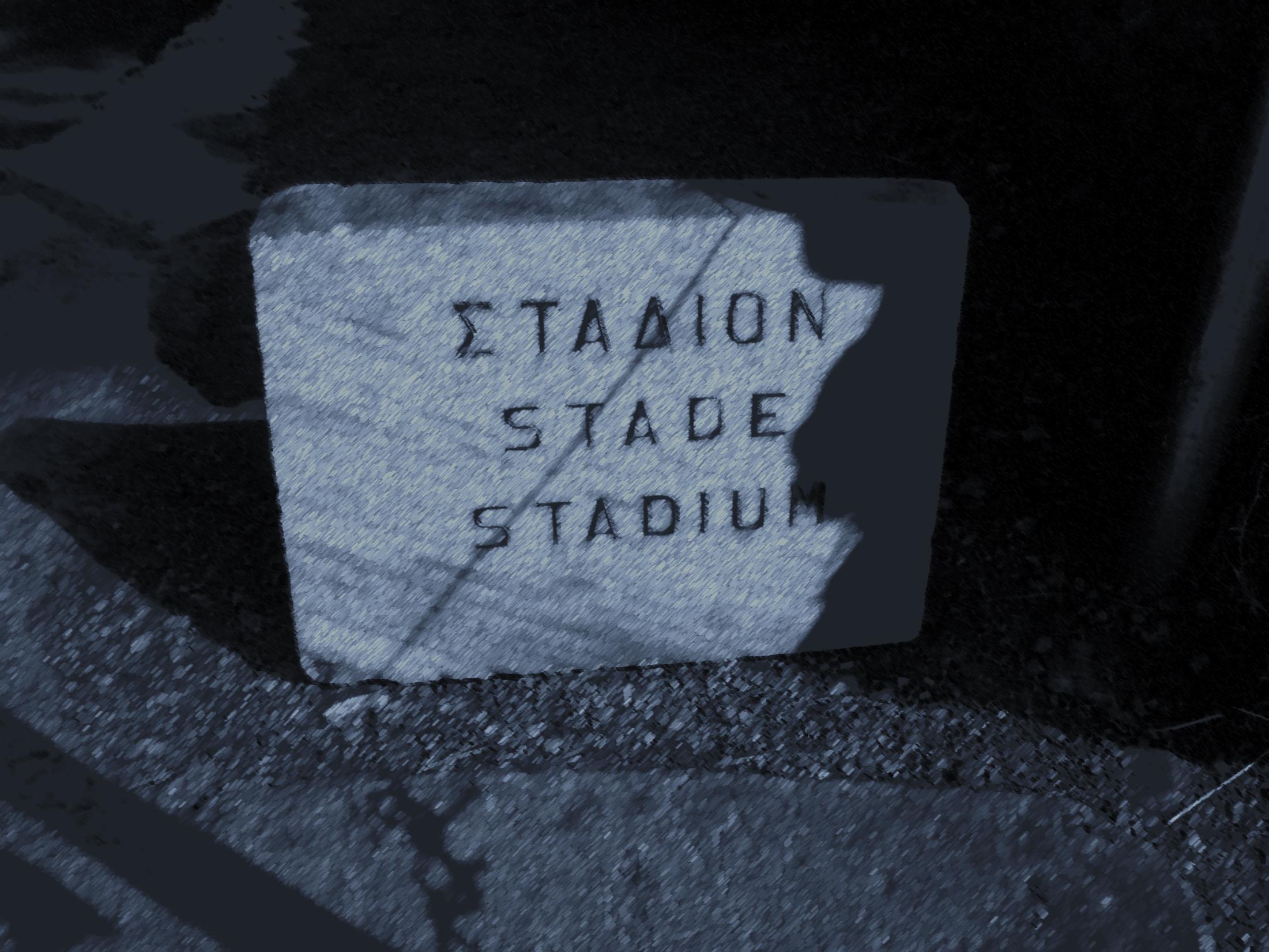 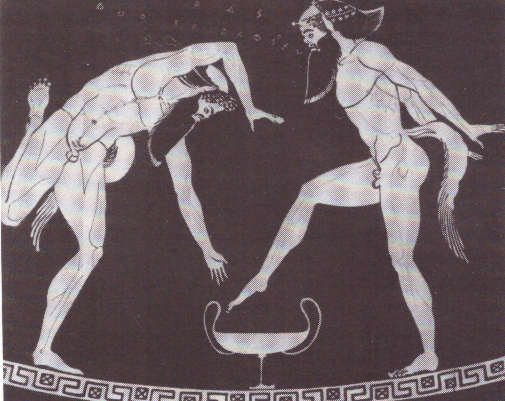 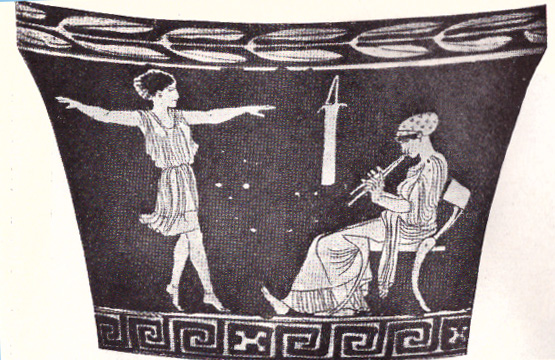 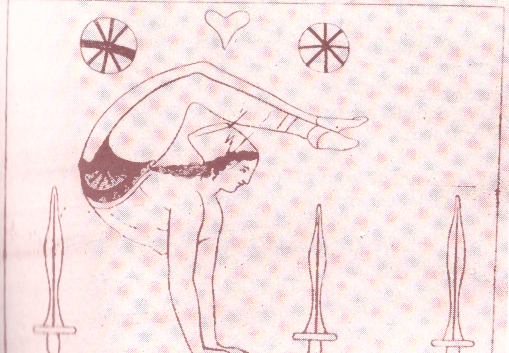 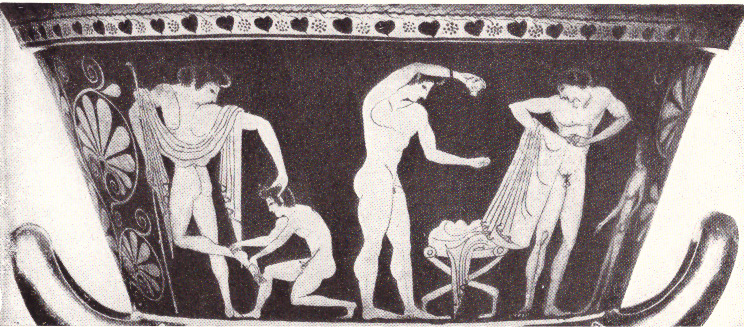 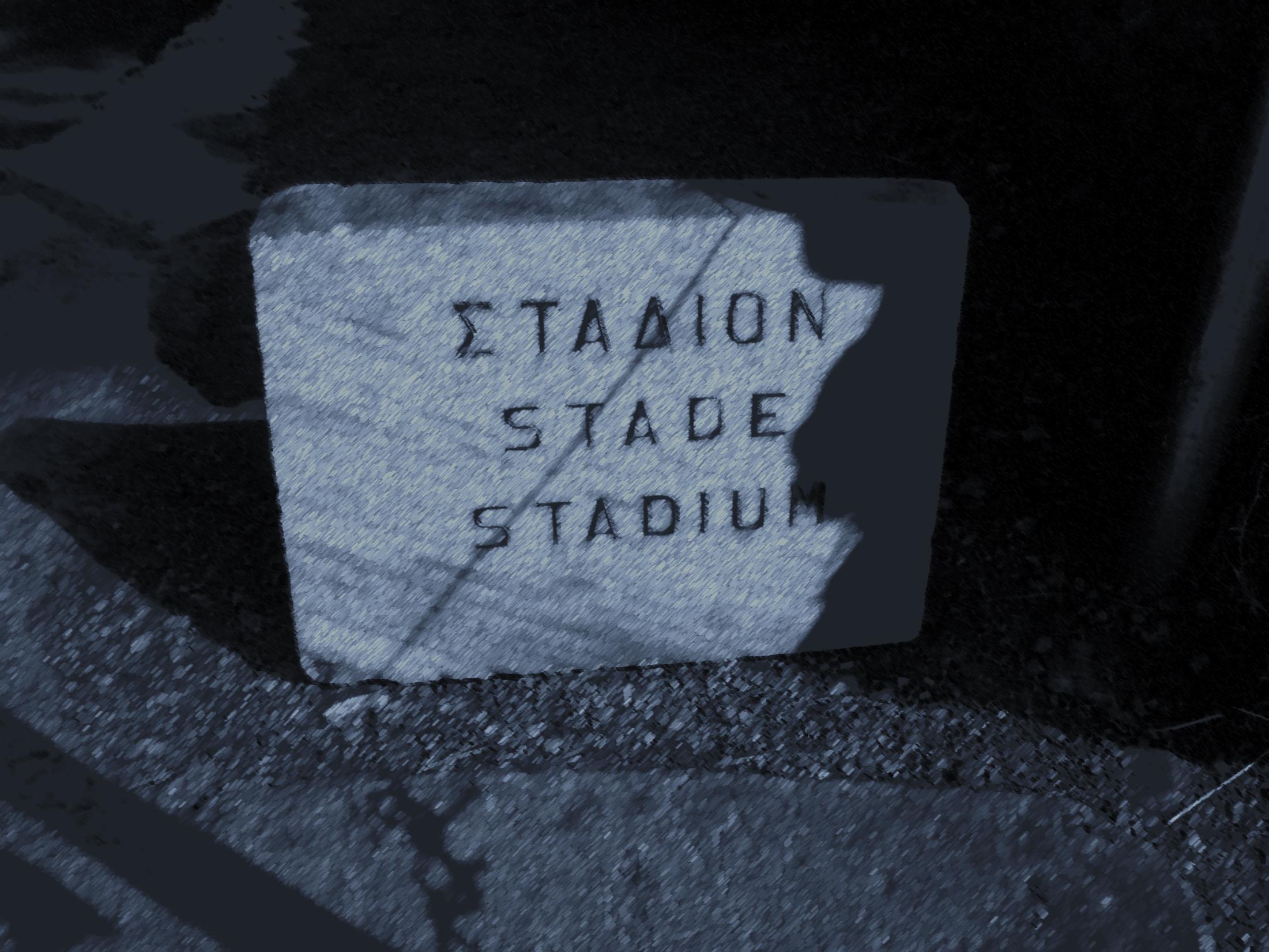 Músický agón
od Mús
pýthijské hry
tance, přednesy, hry hudební na nástroj
aulétés
salpistés
kérykés
od 96. OH v síle hlasu
právo ohlašovat olympioniky 
Hérodotos z Megary (10x – 40 let!)
Argos
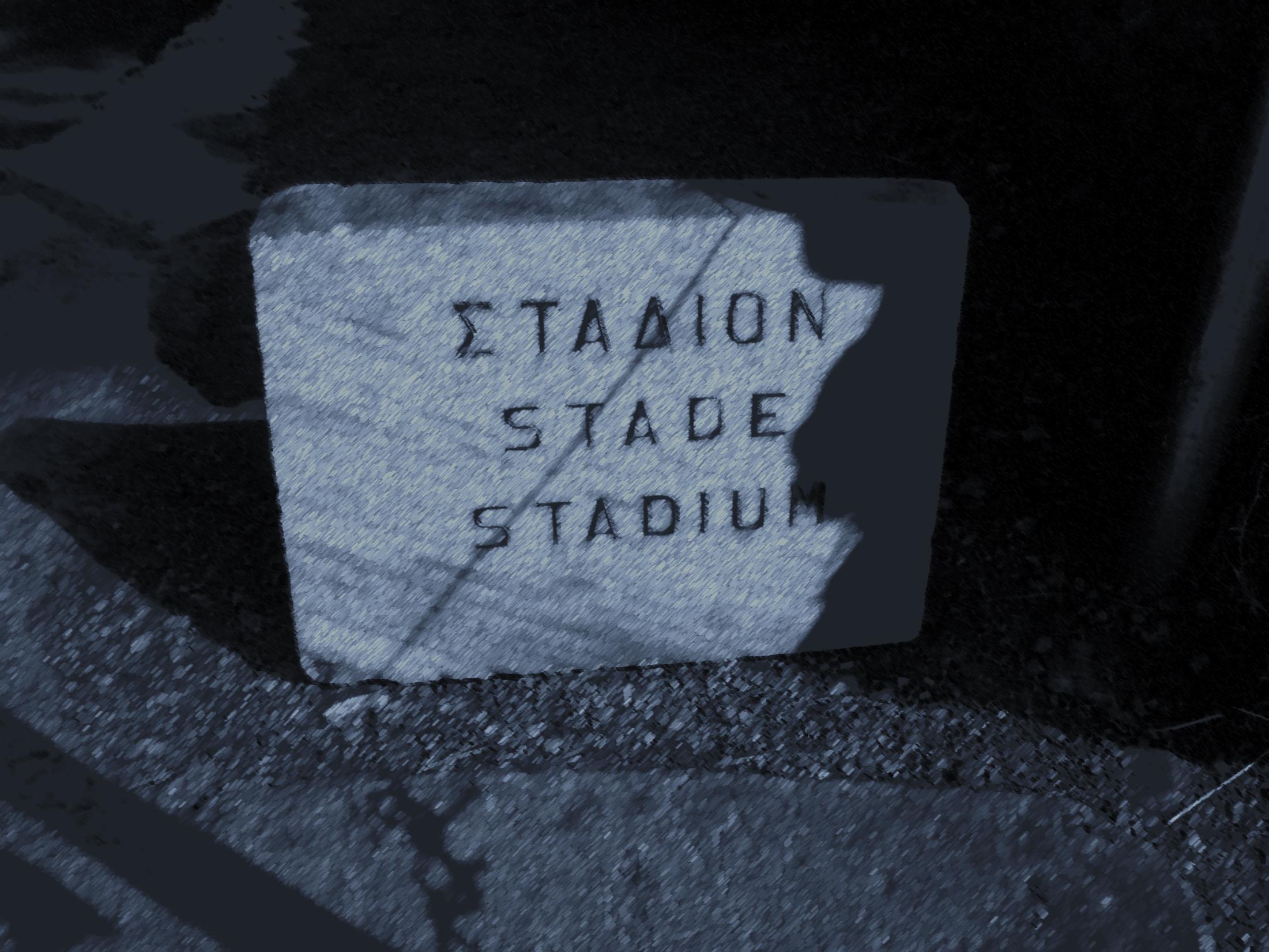 Trénink a hygiena athlétai
promyšlené zásady životosprávy, rehabilitace a masáží 
vegetariánství
čtyřdenní tréninkový cyklus (tzv. tetrády)
Filostratos. O gymnastice
1. den: rychlostně-silové, intenzivní a výbušné krátké cviky, 
2. den: cviky pro maximální svalové a nervové zatížení, vrcholná zkouška síly, 
3. den: technika prvků a stylů (startu, odrazu, švihu atp.), 
4. den: volnější, s tréninkem se ovšem neustávalo, nesměl klesnout pod průměr.
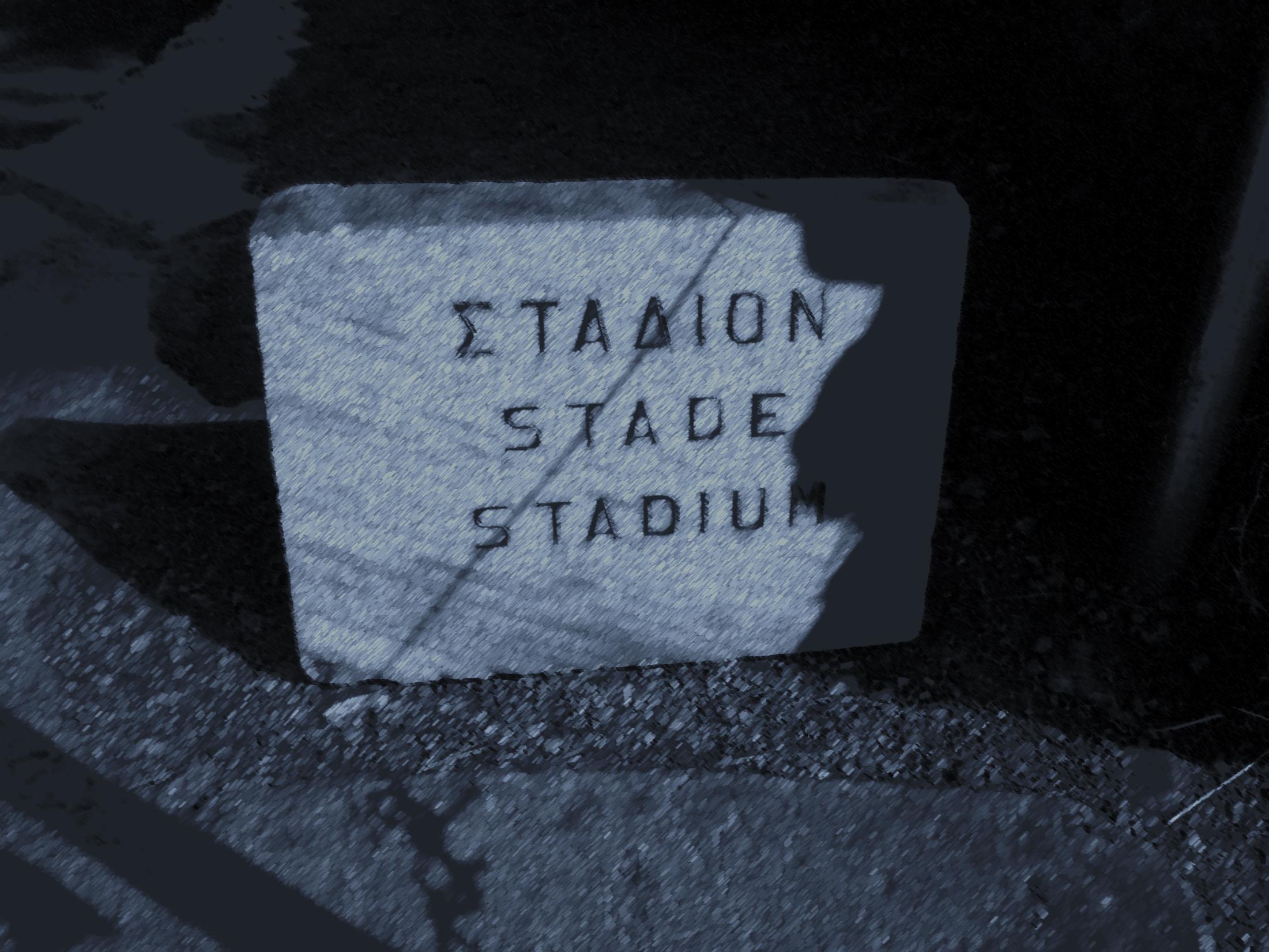 „Krása je tvořena proporcemi“ (Galénos)
Aryballos
naplněn olejem (k natírání těla) 
ukončen širokým plochým okrajem
malé ouško k provlečení a zavěšení na zápěstí  

Strigilis
olej a prach
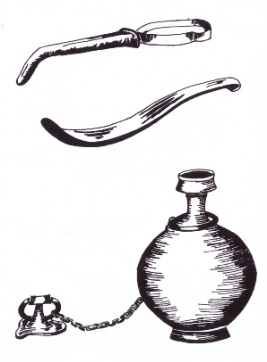 Aryballos a strigilis
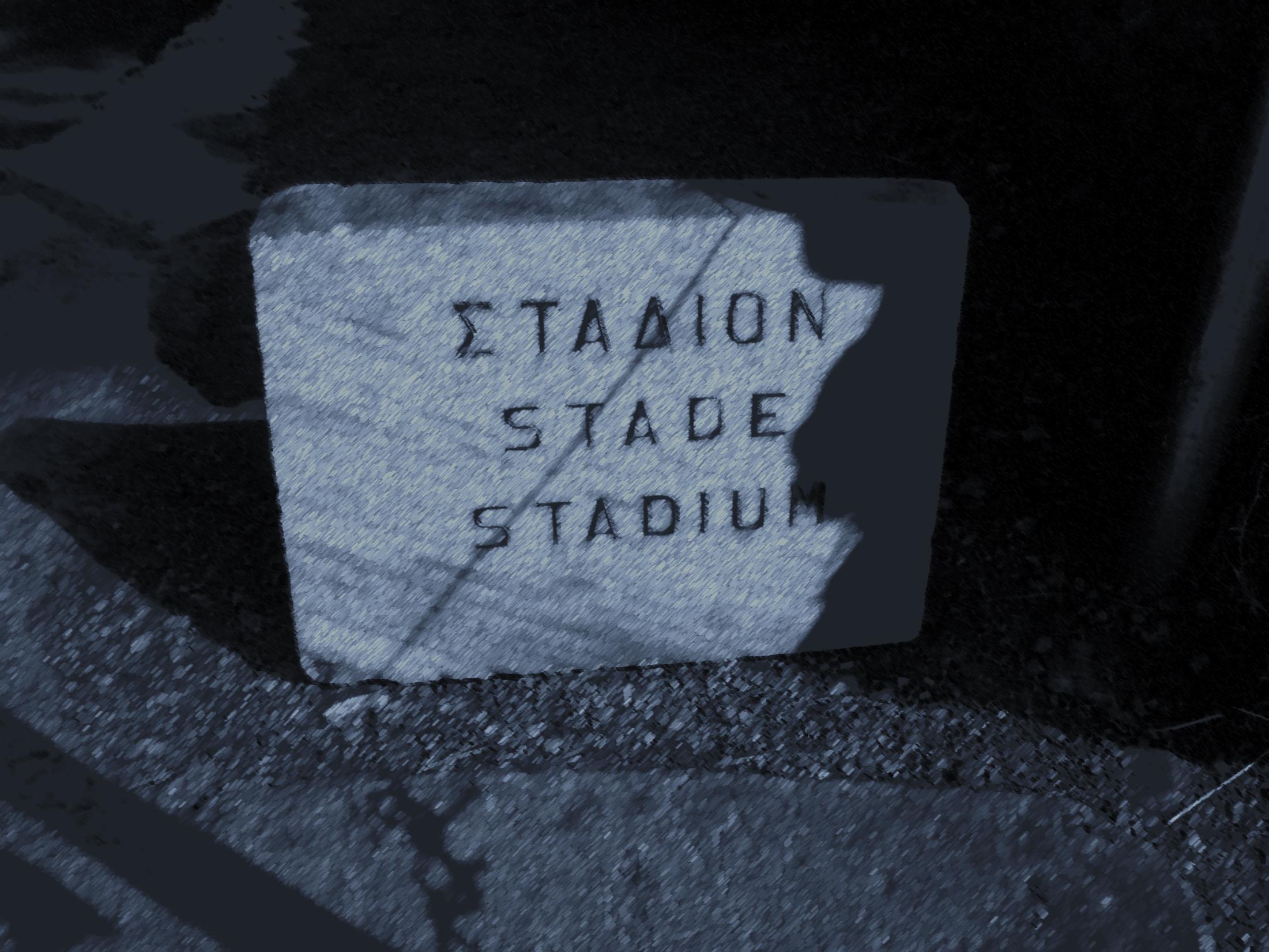 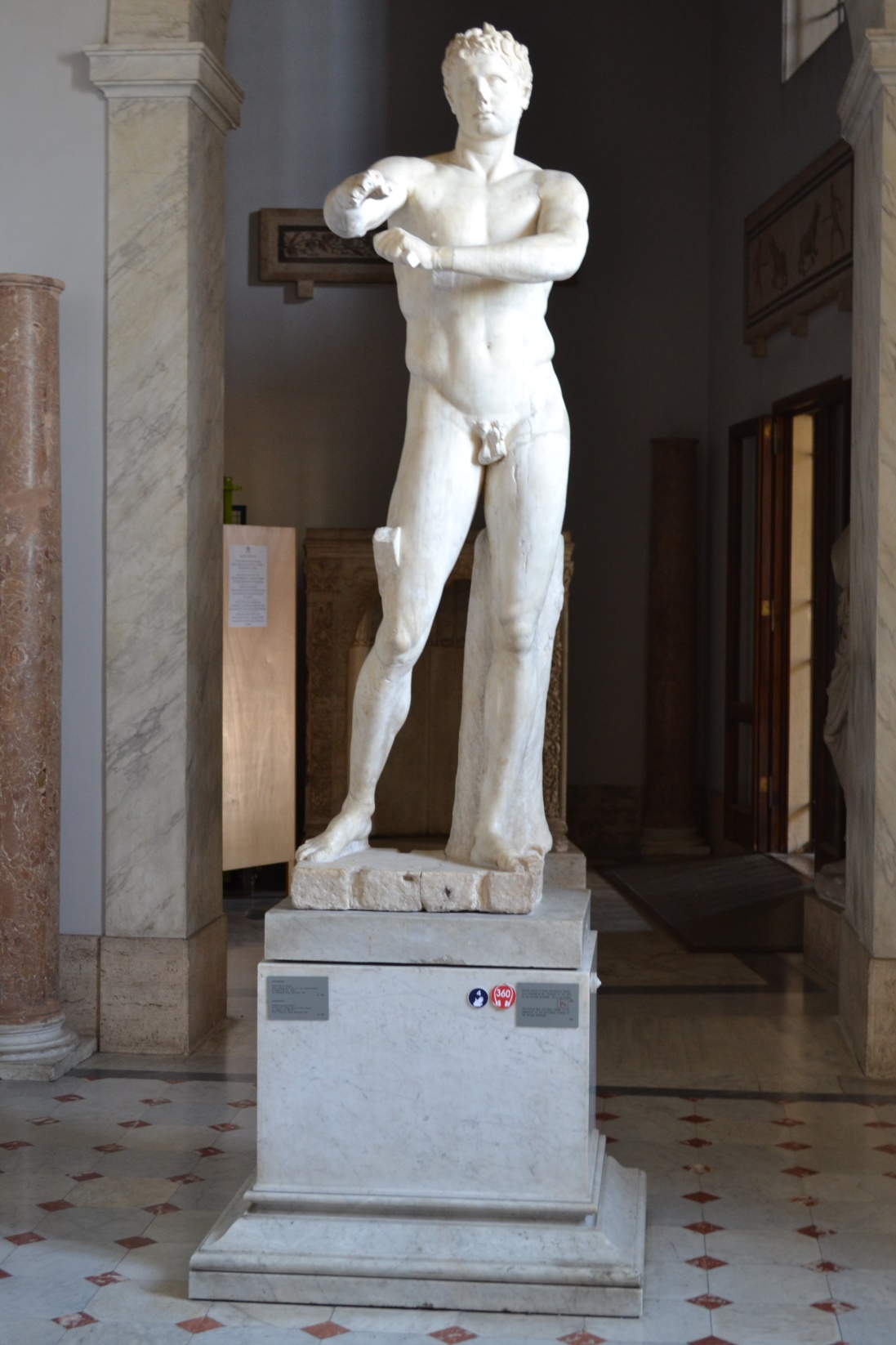 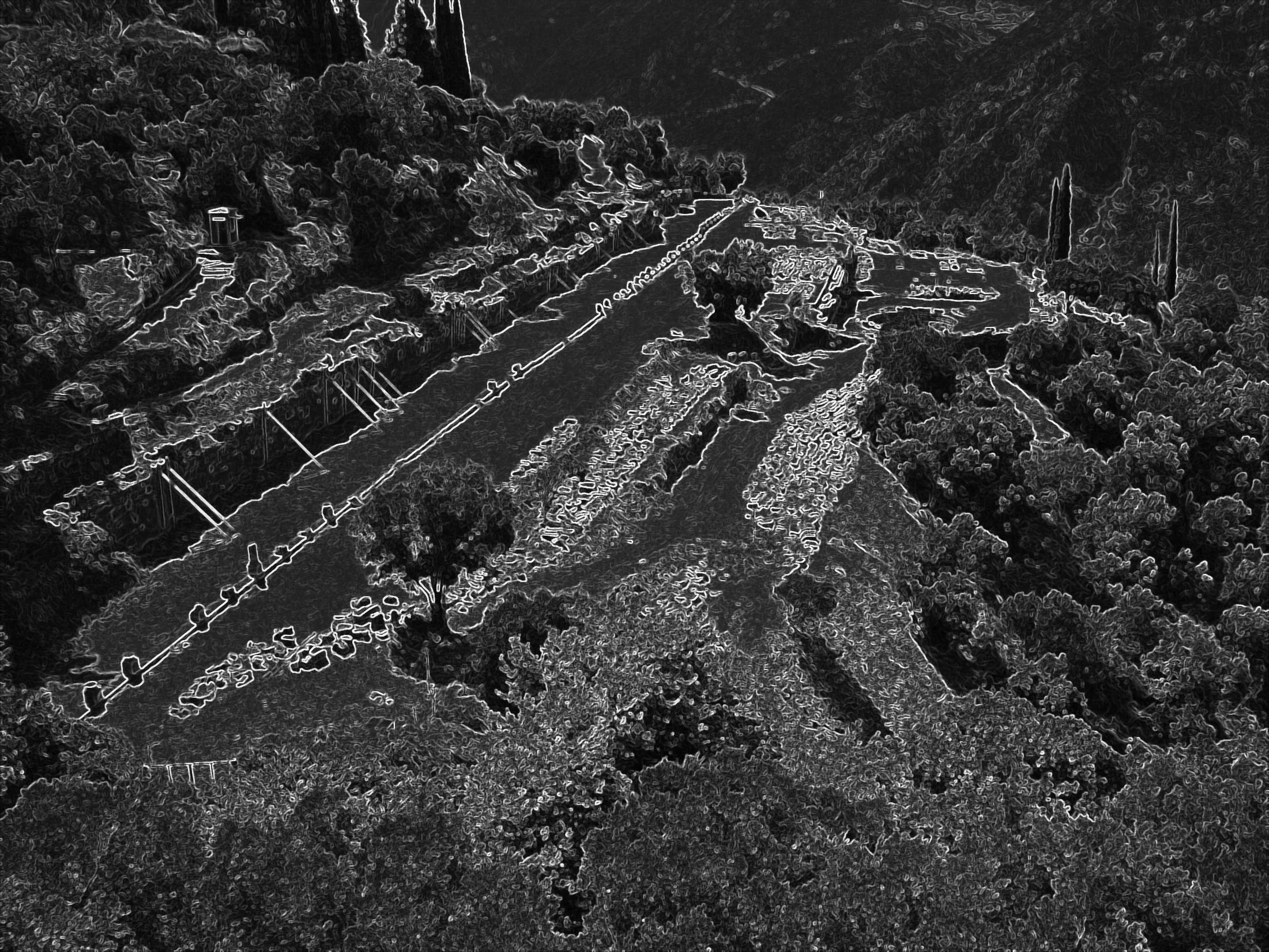 gymnické tituly - anticipace
aristeion, ἀριστεῑον hrdinství i pocta, odměna, vítězná cena za největší odvahu v bitvě 
aristeia, ἀριστείᾱ neobyčejně statečné chování v bitvě, hrdinství, hrdinské činy, mimořádný důkaz odvahy 
ἀριστεῑον jako předstupněm titulů
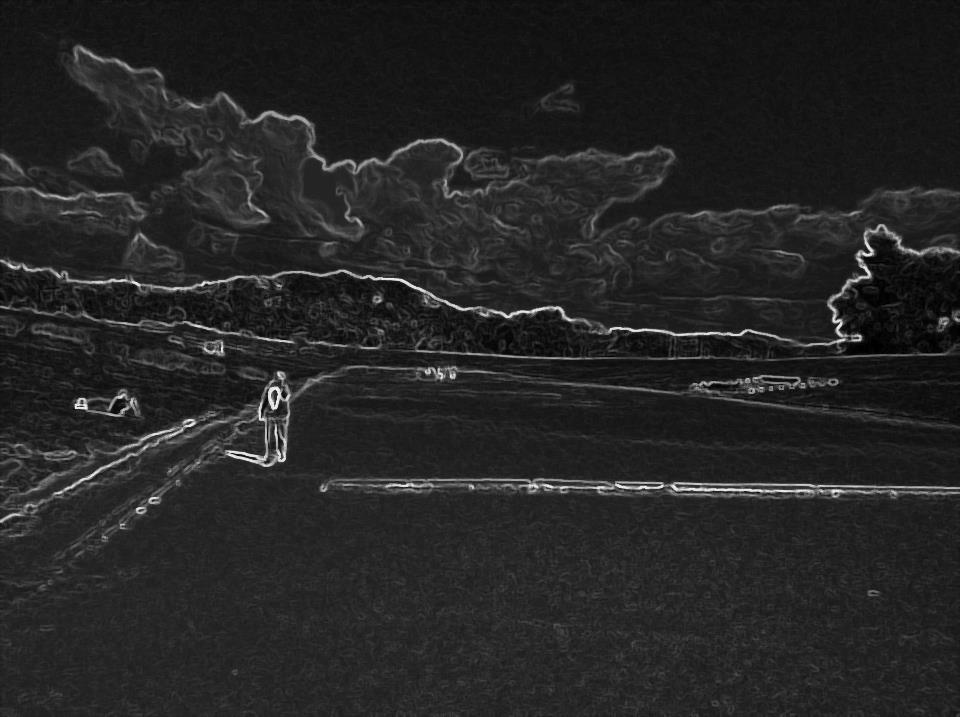 Ἀριστεῑον/ -ίᾱ reflektovala vojenskou hodnotu bojovníka
ῖππεὑς 
osobní převaha měřená soubojem a neohrožeností
střety promachos, πρόμαχος
zuřivost inspirovaná bohem (menos, μένος) a hněvivé bojové vytržení (lyssa, λύσσα). 
ὁπλίτης 
nová taktika, nový výcvik
neznal osobní souboj jako héroi či ῖππεὑς
musí „umět odolat pokušení čistě individuálního hrdinství. Bojuje bok po boku, je cvičen, aby uměl udržet jednotnou řadu, pochodovat ve formaci, vrhnout se proti nepříteli vyrovnaným krokem, ani uprostřed vřavy nesmí opustit své místo“ (Vernant, 1995, 45). 
sófrosyné, σωφροσύνη (sebeovládání, uměřenost, poslušnost) – nová válečnická ctností brzdící instinktivní hnutí
nahradila thymos, θῡμός (vášeň, touha), hlavní ctnost ῖππεὑς. 
Eris, Ἔρις (touha porazit protivníka) se podřizovala filii, φιλίᾱ, duchu společenství
V samotném chápání ἀριστείᾱ můžeme v řeckých dějinách horizontálně sledovat dvě roviny:
ἀριστείᾱ související s jezdeckou aristokracií (ῖππεὑς)
ἀριστείᾱ související s těžkooděnci (ὁπλίτης)
O ἀριστεῑον/ -ίᾱ můžeme ovšem pojednat i ve vertikální rovině:
ἀριστείᾱ, jíž se měřila hodnota válečníka založená na konkrétním způsobu boje a podle této nutnosti
ἀριστεῑον chápaná jako cena/ titul pro nejlepšího bojovníka, o čemž se po bitvě častokrát rokovalo
zisk ἀριστεῑον:
titul „bojovníci od Marathónu“
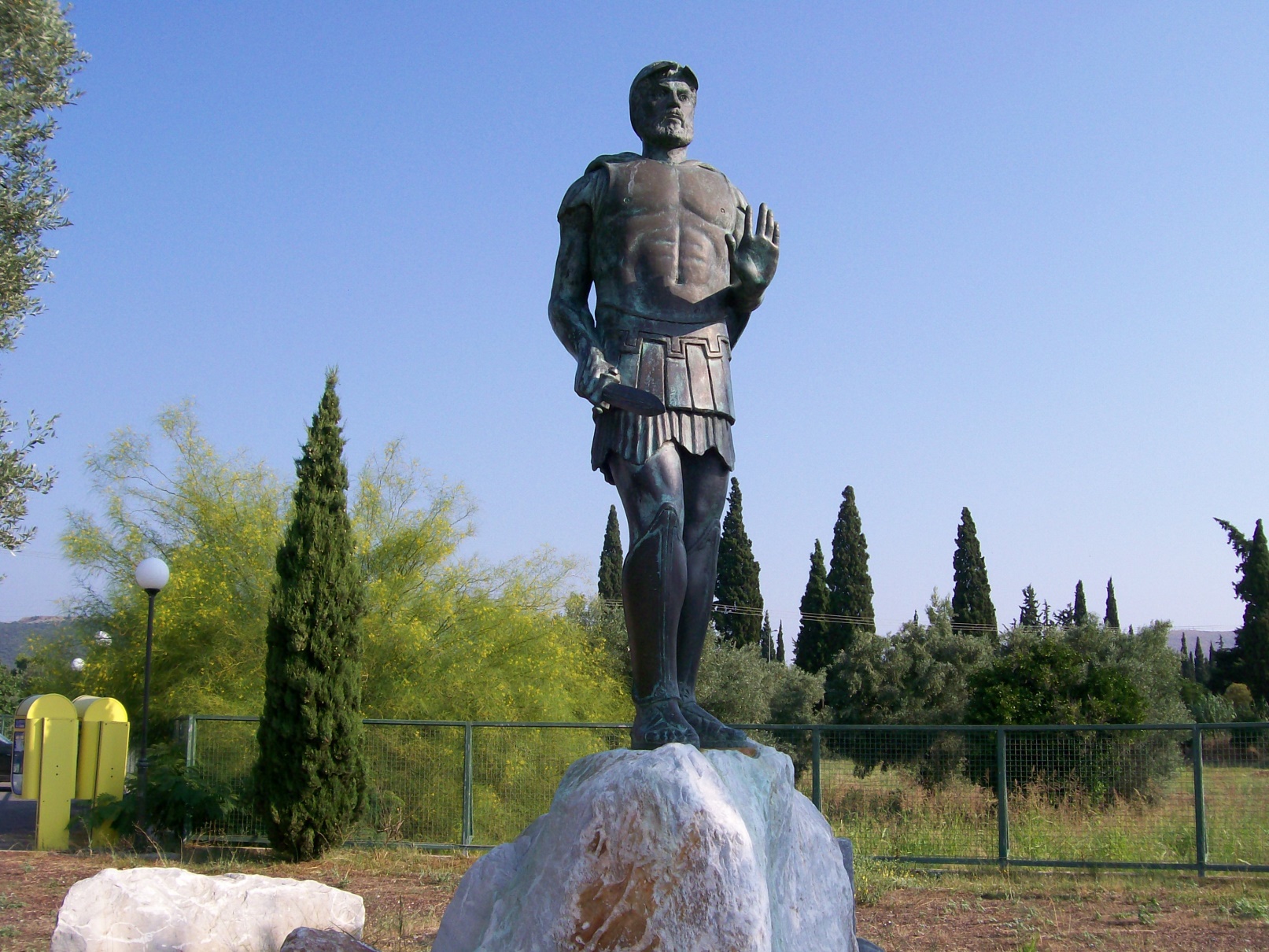 Dienekes
Aristodémos
Thermopyly x Eurytos
Plataje
vynikal, ale nedostal cenu za statečnost, jelikož „zjevně vyhledával smrt, zuřivě vybíhal ze šiku a vykonal veliké činy“ (Hérodotos, 2004, 509-510)
x Amomfarétos, Poseidónios a Filokyónos
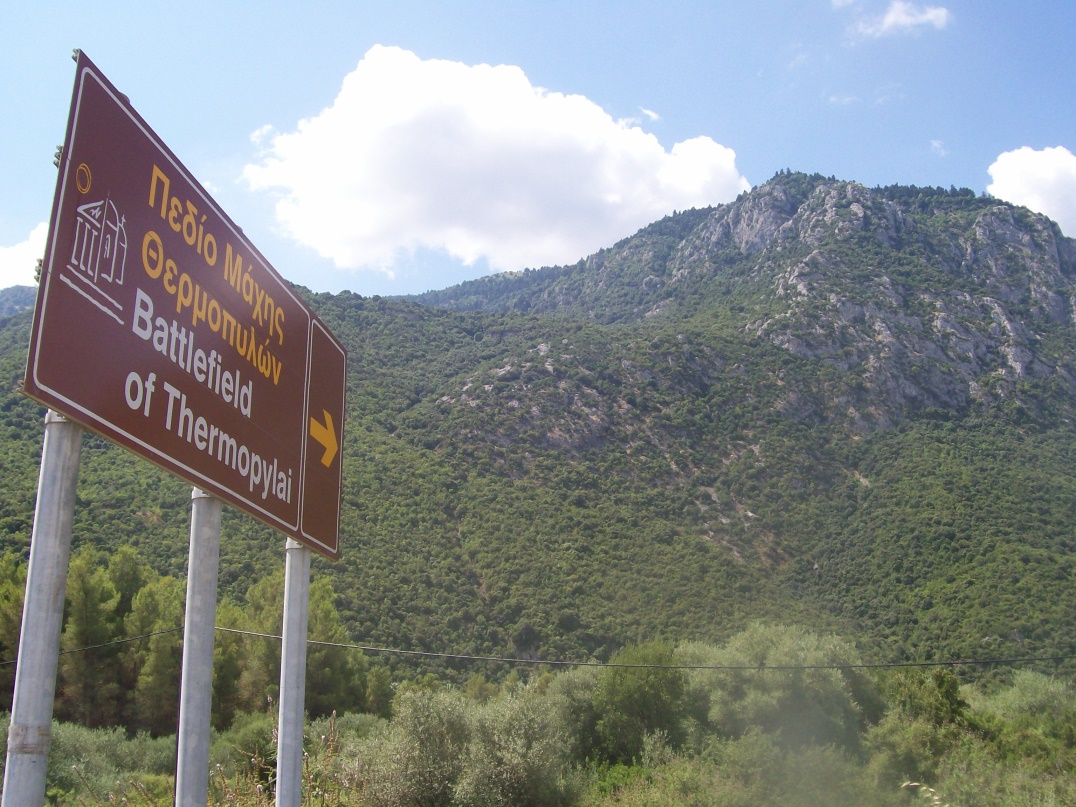 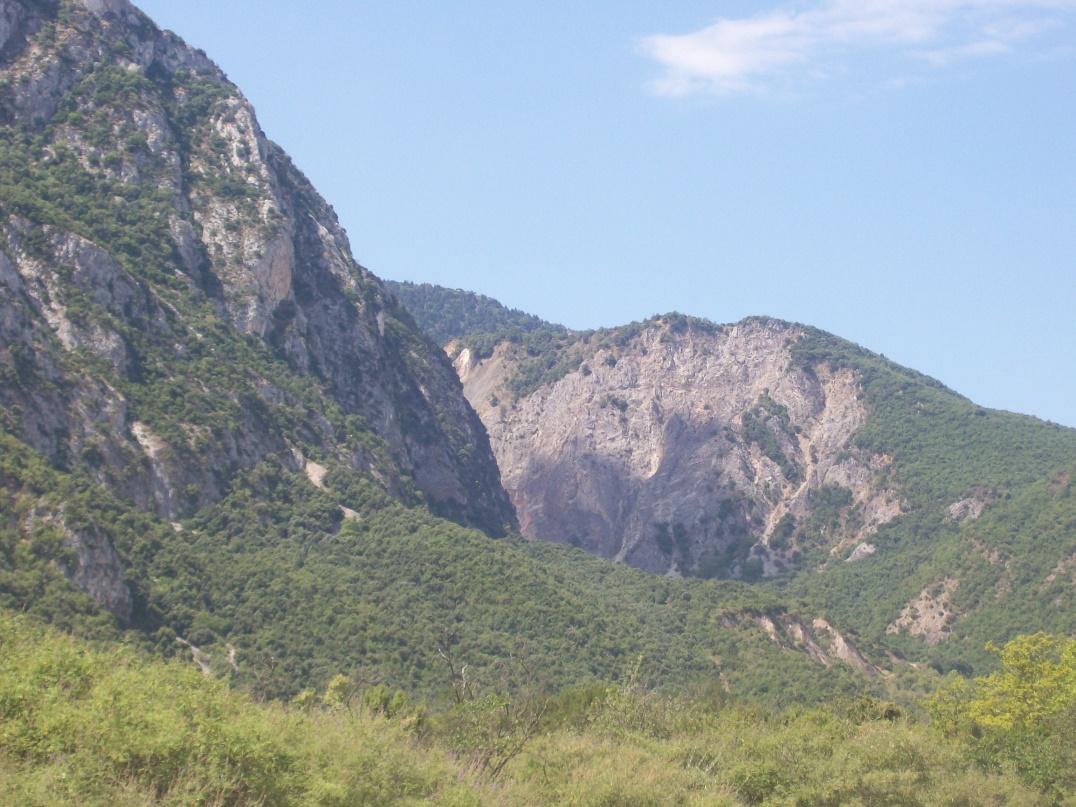 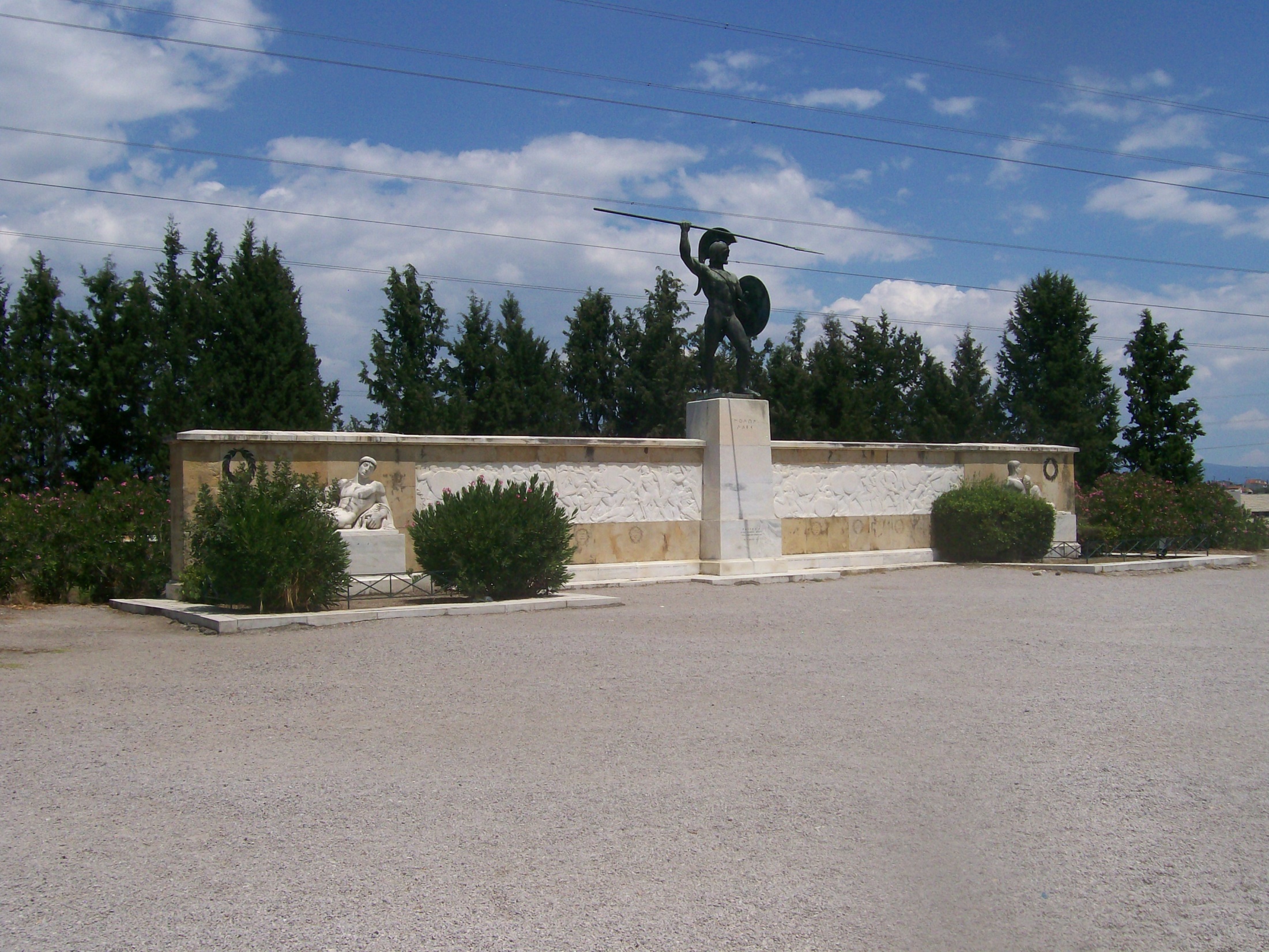 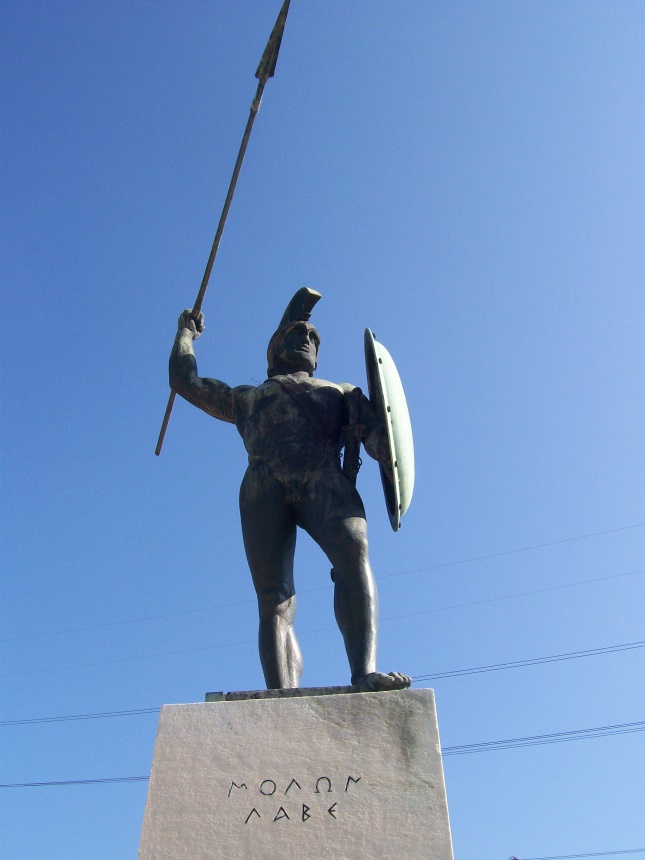 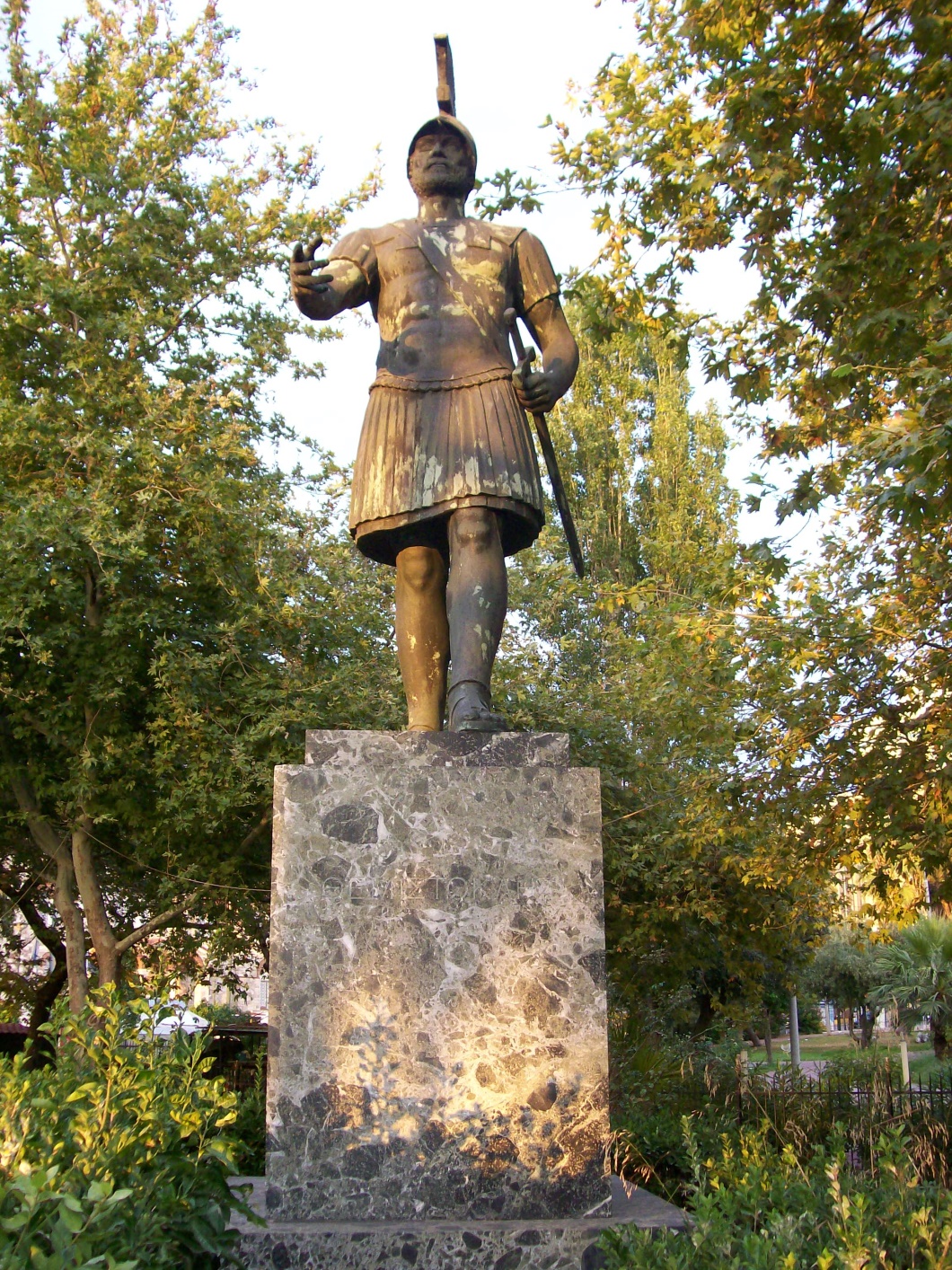 Salamína 
odměna za statečnost Eurybiadovi
cena za moudrost Themistoklovi 
(olivový věnec + nejkrásnější vůz)
Isadas (věnec a pokuta) 
„Foibidův syn Isadas poskytl nejen svým spoluobčanům, ale myslím i nepřátelům krásnou a obdivuhodnou podívanou. Vynikal tělesnou krásou i silou, byl ve věku, kdy chlapci dospívají v muže (18 či 19 let) a jsou v nejlepším rozkvětu. Právě si natíral tělo olejem, a tak vyběhl z otcova domu bez šatu i bez ochranné zbroje, v jedné ruce držel oštěp, v druhé meč a hnal se středem bojujících, vrhl se mezi nepřátele, a koho potkal, toho zasáhl a zabil. Sám nebyl nikým zraněn, buď že ho pro jeho statečnost chránil bůh, nebo připadal nepřátelům jako nějaká vyšší a mocnější, nadlidská bytost“ (Plútarchos, 2007, 107)
x Archidámos
„který znamenitě bojoval, vyzbrojen silou duševní i tělesnou hbitostí, rychle přebíhal úzkými uličkami města na místa, kde zuřila nejprudší bitva, a všude se svým malým oddílem odrážel nepřátele“ (Plútarchos, 2007, 107)
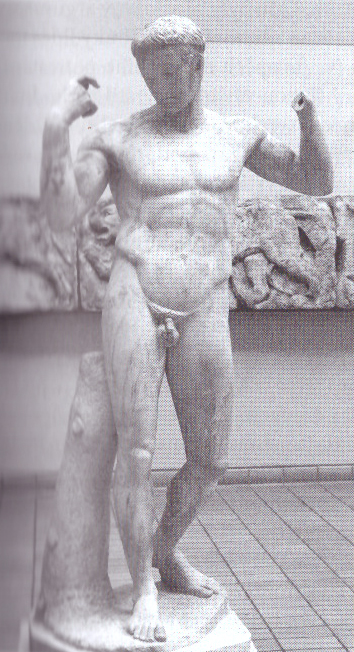 Tituly
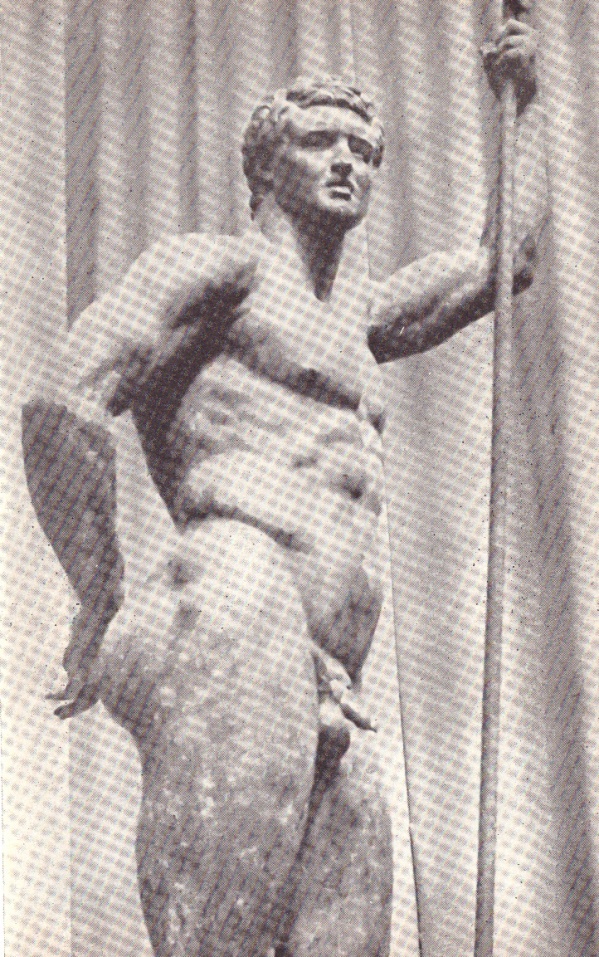 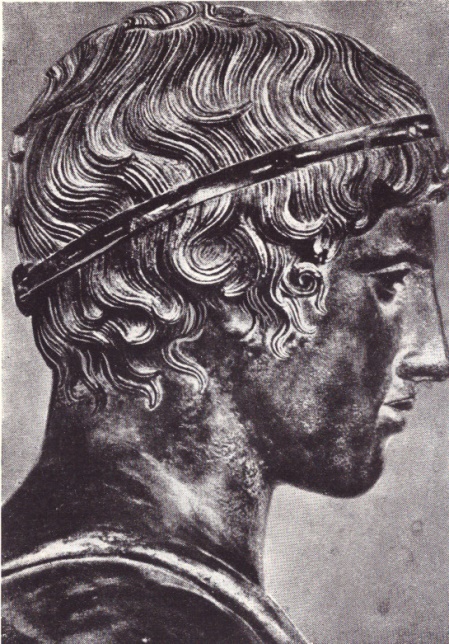 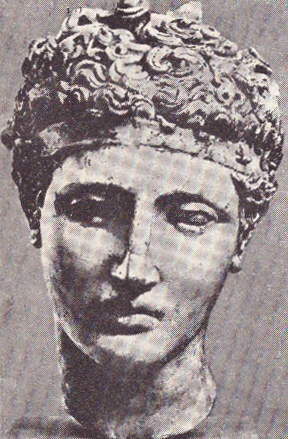 olympioníkás/ olympioníkés („olympijský vítěz“)
každý?
x vítěz v πέντᾱθλον?
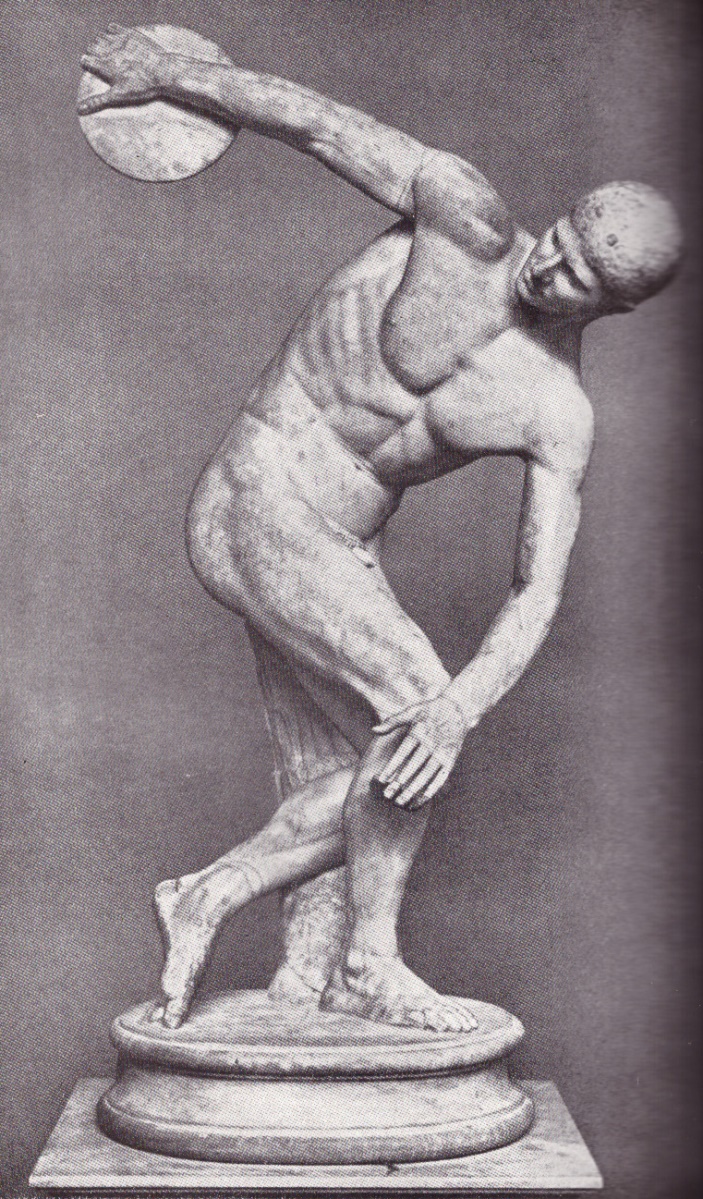 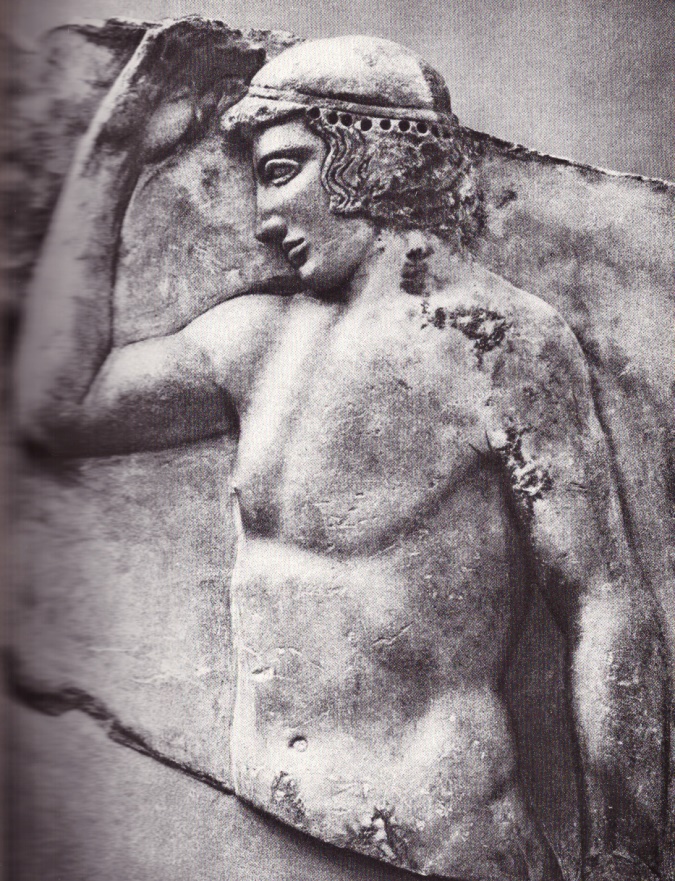 jméno celých her
podle vítěze v běhu na jeden στάδιον
podle vítěze v δρόμος a čísla těchto her se v Řecku určoval kalendář
Např.: ve druhém roce 75. olympijských her, kdy v běhu na jeden στάδιον zvítězil Astylos z Krotónu, porazili Hellénové barbary v bitvě u Platají. 




Tabulka ukazuje vybrané nejlepší běžce této tratě do vzniku titulu triastés (Messénie-Sparta):
„nejlepší z Řeků“
vítěz v ὁπλείτης
Významnost v politicko-vojenské rovině








ἀθλεται, kteří měli právo zváti se „nejlepšími z Řeků“ mimo držitele titulu τριαστής
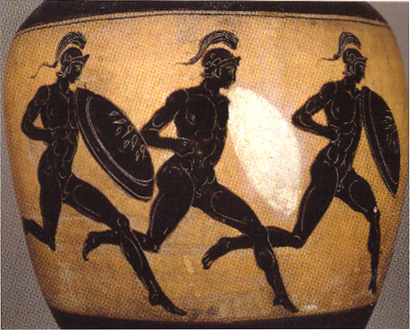 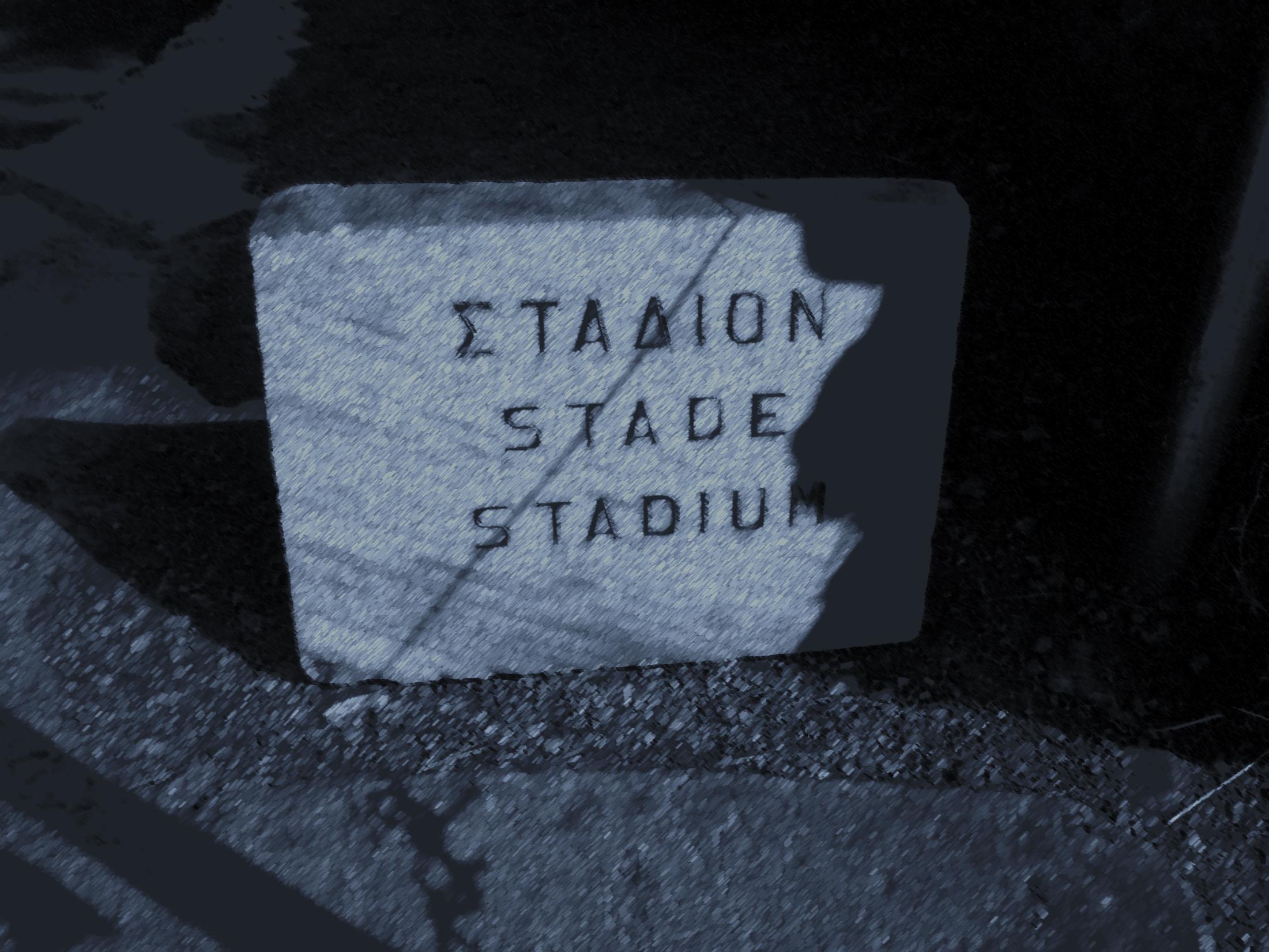 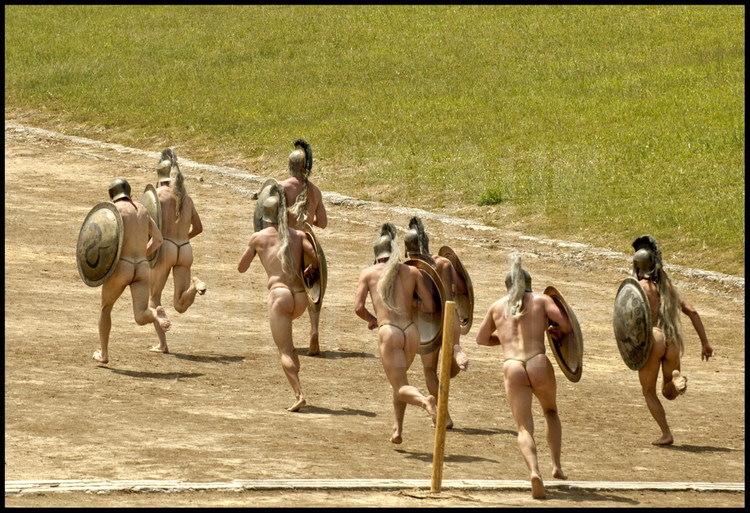 
τριαστής
Vítěz 3 běžeckých disciplín, zpravidla δρόμος, δίαυλος a ὁπλείτης, na týchž hrách v Olympii (odběhaných v jeden den – rozběhy i finále!)
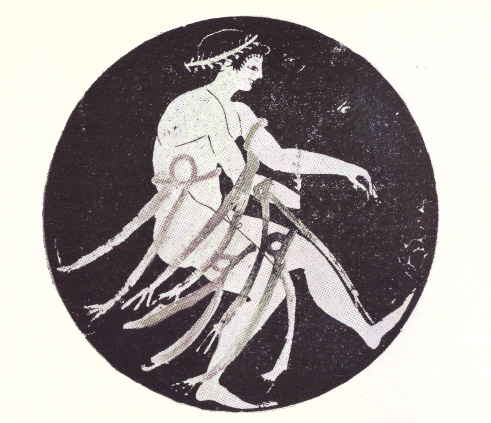 paradoxos (παράδοξος) / paradoxoníkés (παράδοξονῑκης)
nečekaný či neuvěřitelný vítěz
speciální titul pro těžké ἀθλεται
vítěz παγκράτιον a πάλη v jeden den
vzorem byl Hérakles a jeho dvojnásobné vítězství
Hérakla dokázalo napodobit pouze sedm (respektive deset) ἀθλεται (profesionálové). 
„Prvním po Héraklovi“ (… ἀφ᾽ Ἡρακλέους) – Tímasitheos z Krotónu či Delf, zvítězil v παγκράτιον a πάλη na 67. hrách v roce 512 př. Kr., avšak titul παράδοξος mu udělen nebyl. Titul ještě neexistoval. Doba k udělení prvního titulu byla velmi dlouhá – plných 300 let, tedy 75 olympiád.
periodoníkés (περιοδονίκην, pl. periodoníkai)
„opakující se vítěz“
jen ti nejlepší z nejlepších
někteří ἀθλεται dokonce několikrát, kupř.: 
Hérodóros z Megary 10x v σαλπιστής (17x?, mladík až do asi 85 let); 
Milón z Krotónu 6x v πάλη!
periodoníkés teleios (περιοδονίκην τέλειος)
úplný či úspěšný vítěz
neporažený sportovec, který ve všem zvítězil 
následný vývoj titulu περιοδονίκην 
prvním vítězem παλαιστής (zápasník) a παγκρατιαστής (pankratista) Titus Aelius Aurelius Maron ze Seleukie v Kilíkii v dnešním Turecku
periodoníkés pantoníkés
titul pro absolutního vítěze celého okruhu
císař Nero po své cestě Řeckem a účasti na hellénských hrách a „vítězstvích“